CUDA基础
高能物理研究所 - 计算中心 - 王磊
2024-08-22
GPU-CUDA加速的程序 VS 只在CPU端运行的程序

核函数的运行

并行的显存访问

在Python中使用CUPY调用GPU

CUPY调用CUDA C++核函数

大模型的万卡集群如何高效利用GPU

补充：高能物理领域的并行计算 - 以相干衍射为例

总结
目录
GPU-CUDA加速的程序 VS 只在CPU端运行的程序CUDA - Compute Unified Device Architecture
为什么 Nvidia 价值2万亿美元，而其他公司却在苦苦挣扎？

施密特：
我把 CUDA 视为能在 GPU 上运行的 C 编程语言。CUDA 成立于 2008年，尽管我一直认为它是一种糟糕的语言，但它却成了主流。

还有一个值得注意的见解：有庞大的开源库针对 CUDA 进行了高度优化，还有一帮软件 pro 非常熟悉这些技术栈。而其他任何公司都没有做到这一点。

这些 highly optimized CUDA library 库使得竞争对手很难复制。
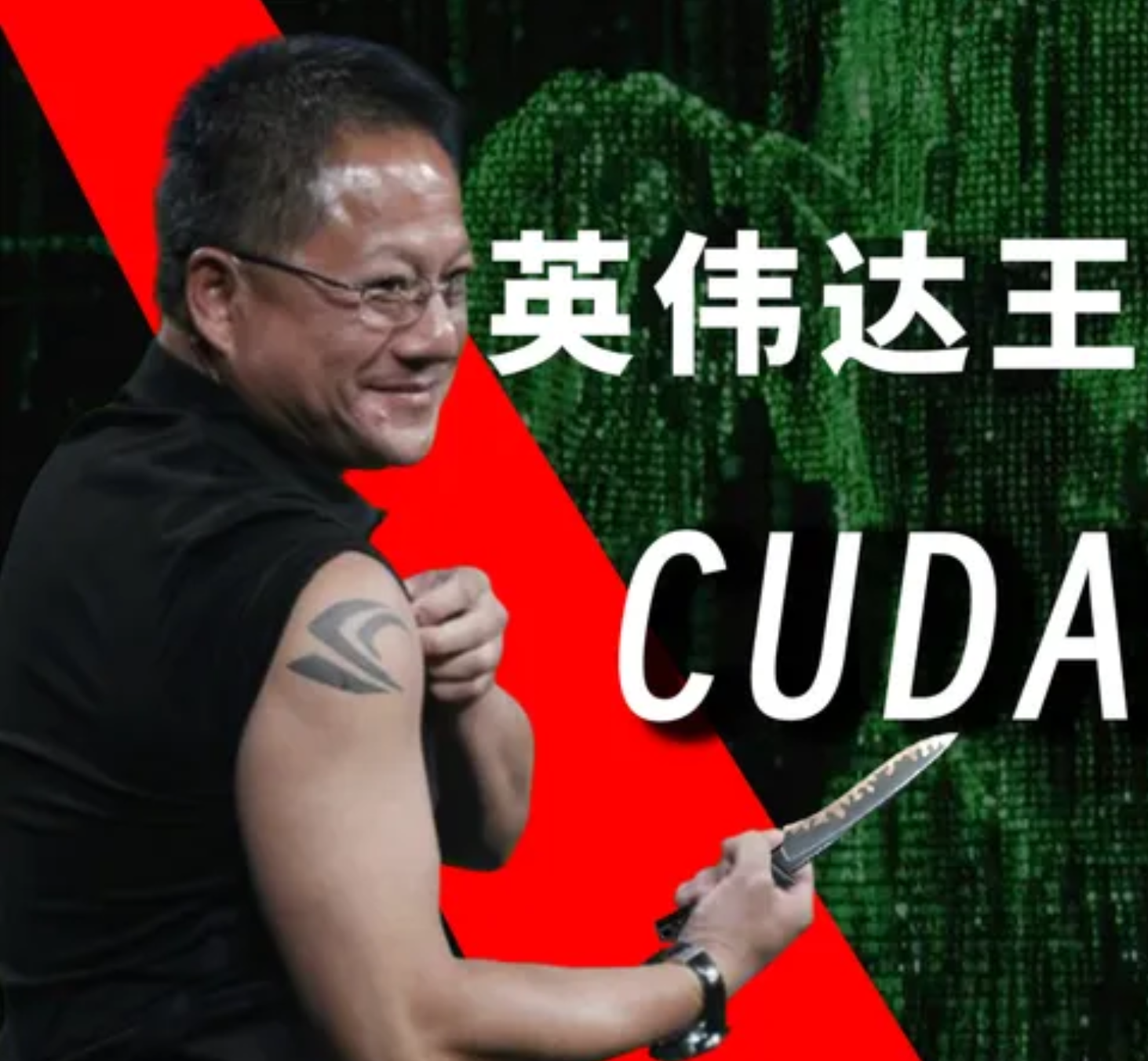 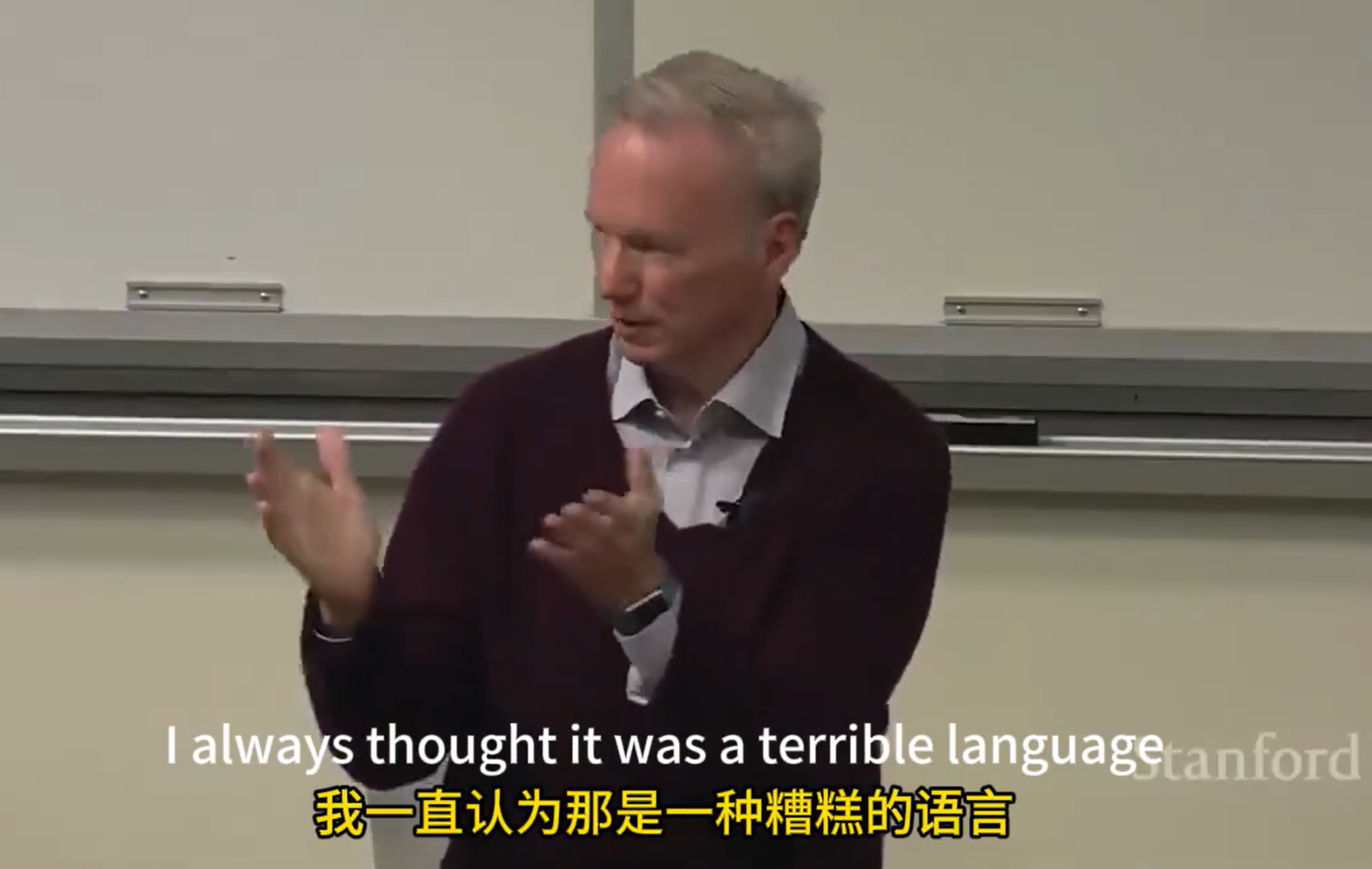 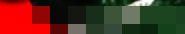 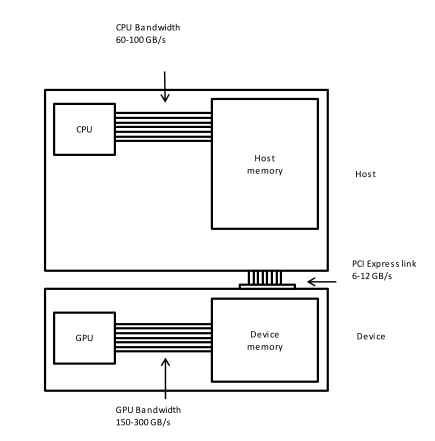 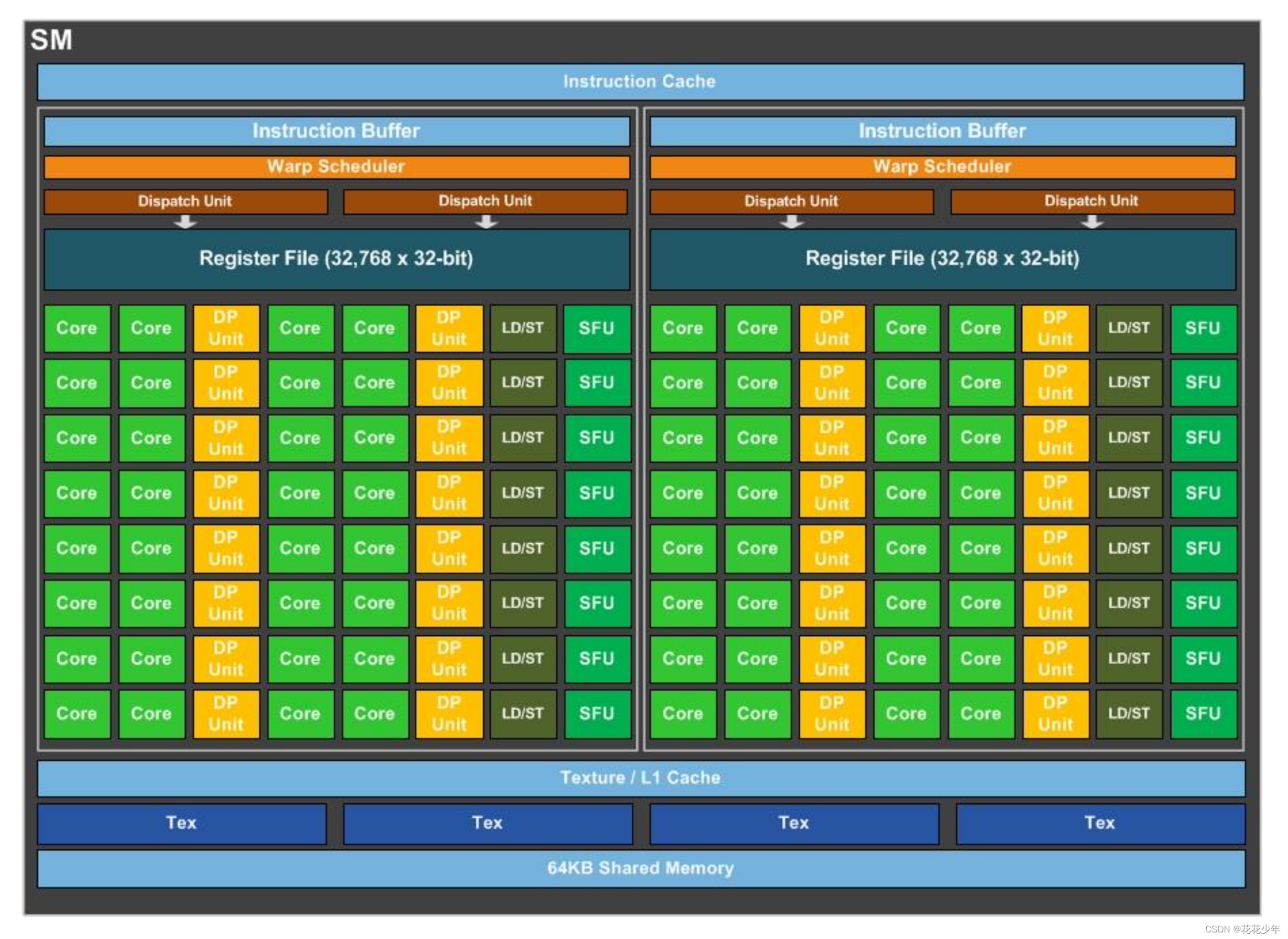 在CPU上运行的程序，数据只传输到CPU的片上缓存

*补充: CPU Cache
	L3          L2         L1
	24MB   512KB   32KB
TIME
DATA
CPU
initialize()
Time
L1/L2 Cache通常都是每个CPU核心一个，大小，制程，离cpu core的远近（这是对x86结构而言，华为的鲲鹏CPU ARM v8 Caches L1 cache是每个核心独有,L2 cache是每个簇由4个核心共享, L3 cache是所有簇共享）L3 Cache通常都是各个核心共享的
…数据处理也只能跑在CPU的core上
串行
TIME
DATA
CPU
performWork()
initialize()
Time
…数据处理也只跑在CPU的core上
TIME
DATA
CPU
verifyWork()
performWork()
initialize()
Time
被CUDA加速的程序，数据将首先分配到显存上，使用cudaMallocManaged() 函数
TIME
GPU
DATA
CPU
GPU
CPU
Time
… 这些数据可以首先在CPU调用和处理
TIME
GPU
DATA
CPU
GPU
CPU
initialize()
Time
… 之后可以自动转移到GPU端，被并行处理，与CPU Core的串行对比
TIME
GPU
DATA
CPU
GPU
performWork()
CPU
initialize()
Time
在GPU端处理数据的过程是异步的，异步的意思是：当数据在GPU上处理时，CPU也可以同时处理其他数据或工作。异步与异构的区别
TIME
GPU
DATA
CPU
GPU
performWork()
CPU
cpuWork()
initialize()
Time
当GPU端的异步工作进行时， CPU端运行的代码也可以等待GPU完成后再继续运行，这就是CPU与GPU端的同步。使用的函数为：cudaDeviceSynchronize()
打印输出
TIME
GPU
DATA
CPU
GPU
performWork()
synchronize
CPU
cpuWork()
initialize()
Time
… 当GPU端的数据处理完成后，数据可以被自动移到CPU端进行下一步处理
TIME
GPU
DATA
CPU
GPU
performWork()
synchronize
CPU
cpuWork()
verifyWork()
initialize()
Time
//This program is modified by wanglei    2023-08-10 10:12:58
//The GPU function works now

#include <stdio.h>

void helloCPU()
{
  printf("Hello from the CPU.\n");
}

/*
 * Refactor the `helloGPU` definition to be a kernel
 * that can be launched on the GPU. Update its message
 * to read "Hello from the GPU!"
 */

__global__ void helloGPU()
{
  printf("Hello also from the GPU.\n");
}

int main()
{

  helloCPU();

  /*
   * Refactor this call to `helloGPU` so that it launches
   * as a kernel on the GPU.
   */

  helloGPU<<<1,8>>>();

  /*
   * Add code below to synchronize on the completion of the
   * `helloGPU` kernel completion before continuing the CPU
   * thread.
   */


  cudaDeviceSynchronize();
}
程序1  hello-gpu.cu
运行方式：

nvcc -arch=sm_70 -o hello-gpu hello-gpu.cu -run
TIME
程序1  hello-gpu.cu
在Linux-CUDA-12.3版本的运行过程
TIME
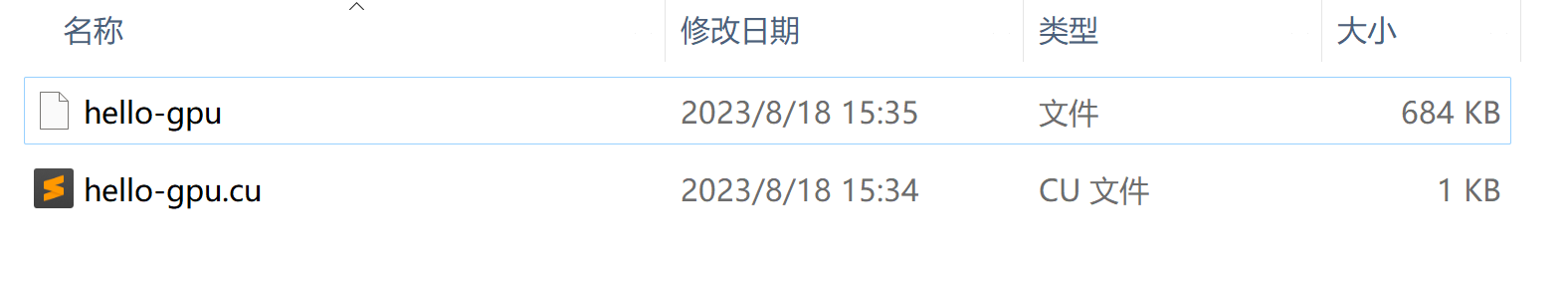 程序1  hello-gpu.cu
在Linux-CUDA-12.3版本的运行过程

可执行文件  hello-gpu  通过编译生成
TIME
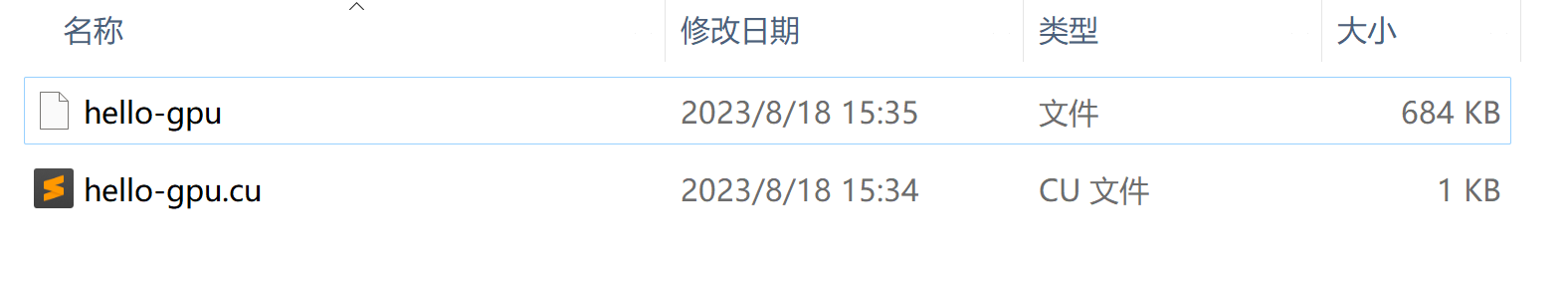 程序1  hello-gpu.cu
运行方式：

nvcc -arch=sm_70 -o hello-gpu hello-gpu.cu -run

解析
#include <stdio.h>


__global__ void helloGPU()
{
  printf("Hello also from the GPU.\n");
}

int main()
{


  helloGPU<<<1,8>>>();  // 这里无需传入参数



  cudaDeviceSynchronize();  //小写的cuda   不是大写的CudaDeviceSynchronize
}
CUDA Kernel 核函数的运行过程
之前的例子
GPU
DATA
CPU
GPU
performWork()
synchronize
CPU
cpuWork()
verifyWork()
initialize()
Time
GPU端的数据是被并行处理的
performWork<<<2, 4>>>()
GPU
GPU端通过“线程” 进行并行处理
线程： thread
performWork<<<2, 4>>>()
GPU
并行的核心概念：多个线程彼此独立且并行地运行不同数据。
补充：线程？进程？
performWork<<<2, 4>>>()
GPU
程序2  thread-and-block-idx-right.cu
运行方式：

nvcc -arch=sm_70 -o thread-and-block-idx-right  thread-and-block-idx-right.cu -run
#include <stdio.h>

__global__ void printSuccessForCorrectExecutionConfiguration()
{

  if(threadIdx.x == 1023 && blockIdx.x == 255)
  {
    printf("Success!\n");
  }
}

int main()
{
  /*
   * This is one possible execution context that will make
   * the kernel launch print its success message.
   */

  printSuccessForCorrectExecutionConfiguration<<<256, 1024>>>();

  /*
   * Don't forget kernel execution is asynchronous and you must
   * sync on its completion.
   */

  cudaDeviceSynchronize();
}
TIME
线程以block的方式组合到一起，下图中4个线程组成1个block
performWork<<<2, 4>>>()
GPU
GPU中会存在多个block
performWork<<<2, 4>>>()
GPU
这些block组成 grid
performWork<<<2, 4>>>()
GPU
*区分：	网格(grid)、线程块(block)和线程(thread)

	线程束(warp)
GPU 端的函数称为 kernel
kernel 函数  或者 kernel function
performWork<<<2, 4>>>()
GPU
使用“运行参数”让kernel函数运行在GPU上
performWork<<<2, 4>>>()
GPU
下图中绿色的运行参数2定义了在grid中运行的block数量
performWork<<<2, 4>>>()
GPU
…绿色的运行参数4 定义了每个block中的thread的数量
performWork<<<2, 4>>>()
GPU
同一个grid中的多个block，都包含相同数量的thread
performWork<<<2, 4>>>()
GPU
程序3  single-block-loop-right.cu
运行方式：

nvcc -arch=sm_70 -o single-block-loop-right single-block-loop-right.cu -run
#include <stdio.h>


/*
 * Notice the absence of the previously expected argument `N`.
 */

__global__ void loop()
{
  /*
   * This kernel does the work of only 1 iteration
   * of the original for loop. Indication of which
   * "iteration" is being executed by this kernel is
   * still available via `threadIdx.x`.
   */

  printf("This is iteration number %d\n", threadIdx.x);
}

int main()
{
  /*
   * It is the execution context that sets how many "iterations"
   * of the "loop" will be done.
   */

  loop<<<1, 10>>>();
  cudaDeviceSynchronize();
}
TIME
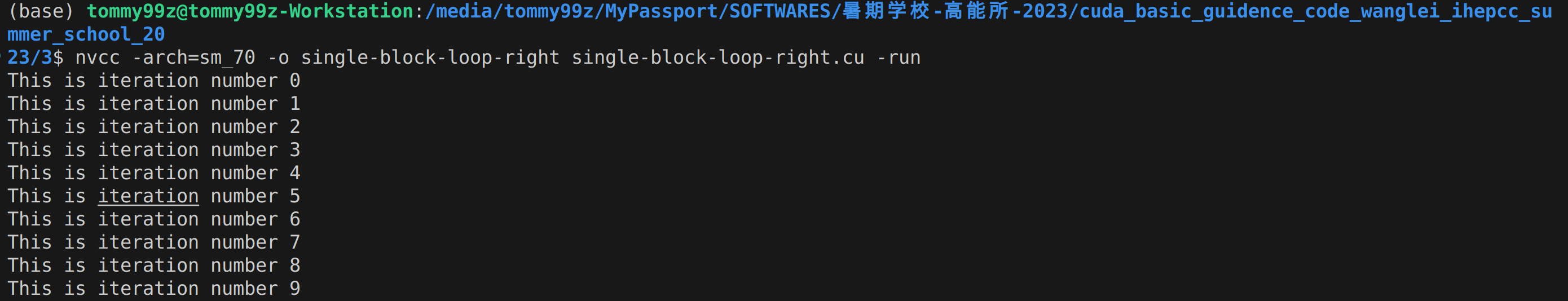 并不是迭代了10次，而是一共10个线程，每个线程的编号是 threadx.x，因此显示了从0~9的 iteration
CUDA自带的线程分级
在kernel的定义式中，CUDA自定义的变量指明了执行该核函数所需的thread, block和grid
performWork<<<2, 4>>>()
GPU
gridDim.x 是在一个grid中包含的block的数量，在下图中是 2
performWork<<<2, 4>>>()
GPU
2
blockIdx.x 是在一个grid中当前选中的block的索引/编号，当前的编号是 0
performWork<<<2, 4>>>()
GPU
0
1
blockIdx.x 是在一个grid中当前选中的block的索引/编号，当前的编号是 1
performWork<<<2, 4>>>()
GPU
0
1
kernel函数中的另一个变量：blockDim.x 指的是在一个block中包含的thread数量，下图中可以看到是，第一个block中包含 4 个thread
performWork<<<2, 4>>>()
GPU
4
在同一个grid中的所有block，都包含相同的thread数量，都是 4
performWork<<<2, 4>>>()
GPU
4
4
kernel函数中的另一个变量： threadIdx.x 指的是在一个block中，某一个thread的编号。

下图中编号是 0
performWork<<<2, 4>>>()
GPU
0
0
1
1
2
2
3
3
kernel函数中的另一个变量： threadIdx.x 指的是在一个block中，某一个thread的编号。

下图中编号是 1
performWork<<<2, 4>>>()
GPU
0
0
1
1
2
2
3
3
kernel函数中的另一个变量： threadIdx.x 指的是在一个block中，某一个thread的编号。

下图中编号是 2
performWork<<<2, 4>>>()
GPU
0
0
1
1
2
2
3
3
kernel函数中的另一个变量： threadIdx.x 指的是在一个block中，某一个thread的编号。

下图中编号是 3
performWork<<<2, 4>>>()
GPU
0
0
1
1
2
2
3
3
kernel函数中的另一个变量：threadIdx.x 指的是在一个block中，某一个thread的编号。

下图第二个block中的thread编号是 0
performWork<<<2, 4>>>()
GPU
0
0
1
1
2
2
3
3
kernel函数中的另一个变量：threadIdx.x 指的是在一个block中，某一个thread的编号。

下图第二个block中的thread编号是 1
performWork<<<2, 4>>>()
GPU
0
0
1
1
2
2
3
3
kernel函数中的另一个变量：threadIdx.x 指的是在一个block中，某一个thread的编号。

下图第二个block中的thread编号是 2
performWork<<<2, 4>>>()
GPU
0
0
1
1
2
2
3
3
kernel函数中的另一个变量：threadIdx.x 指的是在一个block中，某一个thread的编号。

下图第二个block中的thread编号是 3
performWork<<<2, 4>>>()
GPU
0
0
1
1
2
2
3
3
程序4  multi-block-loop-right.cu
运行方式：

nvcc -arch=sm_70 -o multi-block-loop-right  multi-block-loop-right.cu   -run
#include <stdio.h>

__global__ void loop()
{
  /*
   * This idiomatic expression gives each thread
   * a unique index within the entire grid.
   */

  int i = blockIdx.x * blockDim.x + threadIdx.x;
  printf("%d\n", i);
}

int main()
{
  /*
   * Additional execution configurations that would
   * work and meet the exercises contraints are:
   *
   * <<<5, 2>>>
   * <<<10, 1>>>
   */

  loop<<<2, 5>>>();
  cudaDeviceSynchronize();
}
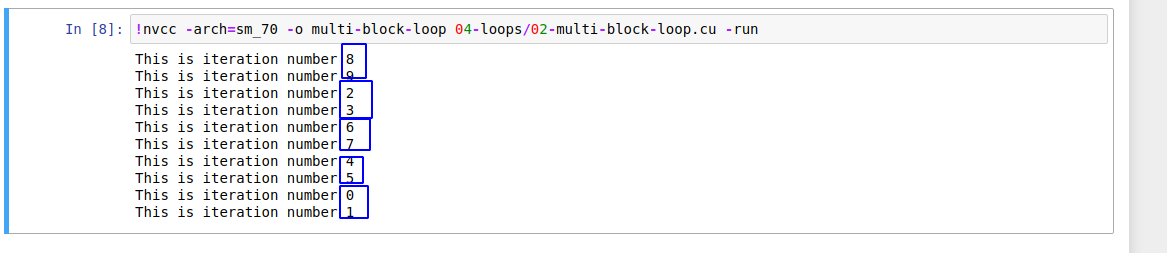 loop<<<5, 2>>>的结果
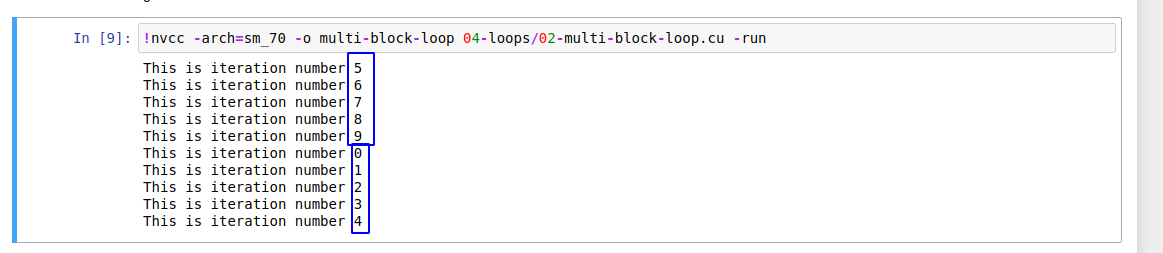 loop<<<2, 5>>>的结果
示例：多个 thread 如何并行计算一个一维向量
GPU
DATA
CPU
GPU
performWork()
synchronize
CPU
cpuWork()
verifyWork()
initialize()
Time
假设数据是一个从0开始进行索引的
一维向量
GPU
GPU
DATA
performWork<<<2, 4>>>()
GPU
0
4
假设数据是一个从0开始进行索引的
一维向量
1
5
GPU
GPU
DATA
2
6
3
7
performWork<<<2, 4>>>()
GPU
0
4
在这里，每一个thread都要以某种方式映射到向量中的一个元素
1
5
GPU
GPU
DATA
2
6
3
7
performWork<<<2, 4>>>()
GPU
0
4
前面提到：每一个thread都可以通过blockDim.x 访问它对应的block中的某个元素
1
5
GPU
GPU
DATA
2
6
blockDim.x 指的是在一个block中包含的thread数量，下图中可以看到是，第一个block中包含 4 个thread
3
7
performWork<<<2, 4>>>()
GPU
4
4
0
4
…blockIdx.x 是在一个grid中当前选中的block的索引/编号
1
5
GPU
GPU
DATA
2
6
3
7
performWork<<<2, 4>>>()
1
0
GPU
4
4
0
4
…一个block中的thread的编号使用 threadIdx.x 表示
1
5
GPU
GPU
DATA
2
6
3
7
performWork<<<2, 4>>>()
1
0
0
0
1
1
2
2
3
3
GPU
4
4
0
4
因此这三个变量可以使用公式 threadIdx.x + blockIdx.x * blockDim.x 来映射到一维向量中每个元素，下张PPT中将分别演示
1
5
GPU
GPU
DATA
2
6
3
7
performWork<<<2, 4>>>()
1
0
0
0
1
1
2
2
3
3
GPU
4
4
0
4
1
5
GPU
GPU
DATA
2
6
3
7
performWork<<<2, 4>>>()
1
0
0
0
1
1
2
2
3
3
GPU
4
4
0
4
1
5
GPU
GPU
DATA
2
6
3
7
performWork<<<2, 4>>>()
1
0
0
0
1
1
2
2
3
3
GPU
4
4
0
4
1
5
GPU
GPU
DATA
2
6
3
7
performWork<<<2, 4>>>()
1
0
0
0
1
1
2
2
3
3
GPU
4
4
0
4
1
5
GPU
GPU
DATA
2
6
3
7
performWork<<<2, 4>>>()
1
0
0
0
1
1
2
2
3
3
GPU
4
4
0
4
1
5
GPU
GPU
DATA
2
6
3
7
performWork<<<2, 4>>>()
1
0
0
0
1
1
2
2
3
3
GPU
4
4
0
4
1
5
GPU
GPU
DATA
2
6
3
7
performWork<<<2, 4>>>()
1
0
0
0
1
1
2
2
3
3
GPU
4
4
0
4
1
5
GPU
GPU
DATA
2
6
3
7
performWork<<<2, 4>>>()
1
0
0
0
1
1
2
2
3
3
GPU
4
4
0
4
1
5
GPU
GPU
DATA
2
6
3
7
performWork<<<2, 4>>>()
1
0
0
0
1
1
2
2
3
3
GPU
4
4
0
4
1
5
GPU
GPU
DATA
2
6
3
7
performWork<<<2, 4>>>()
1
0
0
0
1
1
2
2
3
3
GPU
4
4
4
0
5
1
GPU
GPU
DATA
6
2
7
3
performWork<<<2, 4>>>()
1
0
0
0
1
1
2
2
3
3
GPU
4
4
0
4
1
5
GPU
GPU
DATA
2
6
3
7
performWork<<<2, 4>>>()
1
0
0
0
1
1
2
2
3
3
GPU
4
4
0
4
1
5
GPU
GPU
DATA
2
6
3
7
performWork<<<2, 4>>>()
1
0
0
0
1
1
2
2
3
3
GPU
4
4
0
4
1
5
GPU
GPU
DATA
2
6
3
7
performWork<<<2, 4>>>()
1
0
0
0
1
1
2
2
3
3
GPU
4
4
0
4
1
5
GPU
GPU
DATA
2
6
3
7
performWork<<<2, 4>>>()
1
0
0
0
1
1
2
2
3
3
GPU
4
4
0
4
1
5
GPU
GPU
DATA
2
6
3
7
performWork<<<2, 4>>>()
1
0
0
0
1
1
2
2
3
3
GPU
4
4
0
4
1
5
GPU
GPU
DATA
2
6
3
7
performWork<<<2, 4>>>()
1
0
0
0
1
1
2
2
3
3
GPU
4
4
程序5  double-elements-version-1.cu
运行方式：

nvcc -arch=sm_70 -o double-elements-version-1  double-elements-version-1.cu   -run
#include <stdio.h>

/*
 * Initialize array values on the host.
 */

void init(int *a, int N)
{
  int i;
  for (i = 0; i < N; ++i)
  {
    a[i] = i;
  }
}

/*
 * Double elements in parallel on the GPU.
 */

__global__ 
void doubleElements(int *a, int N)
{
  int i;
  i = blockIdx.x * blockDim.x + threadIdx.x;
  if (i < N)
  {
    a[i] *= 2;
  }
}

/*
 * Check all elements have been doubled on the host.
 */

bool checkElementsAreDoubled(int *a, int N)
{
  int i;
  for (i = 0; i < N; ++i)
  {
    if (a[i] != i*2) return false;
  }
  return true;
}

int main()
{
  int N = 100;
  int *a;

  size_t size = N * sizeof(int);

  /*
   * Refactor this memory allocation to provide a pointer
   * `a` that can be used on both the host and the device.
   */

  
  cudaMallocManaged(&a, size);
  init(a, N);
  
  
  //第一个版本
  size_t threads_per_block = 10;
  size_t number_of_blocks = 10;
  
  
  //每个block中的thread的数量应该是256
  //数据应该先加上每个block中的thread的数量，再减去1，最后用差除以 threads_per_block，这才是正确的结果
  //size_t threads_per_block = 256;
  //size_t number_of_blocks = (N + threads_per_block - 1) / threads_per_block;

  /*
   * This launch will not work until the pointer `a` is also
   * available to the device.
   */

  doubleElements<<<number_of_blocks, threads_per_block>>>(a, N);
  cudaDeviceSynchronize();

  bool areDoubled = checkElementsAreDoubled(a, N);
  printf("All elements were doubled? %s\n", areDoubled ? "TRUE" : "FALSE");

  /*
   * Refactor to free memory that has been allocated to be
   * accessed by both the host and the device.
   */

  //free(a);
  cudaFree(a);
}
对矩阵a中的每个元素，使用GPU进行 X2 的乘法计算

使用cudaMallocManaged(&a, size) 函数，避免cudaMemcpy(dev_a[i], host_a[i], size, cudaMemcpyHostToDevice)从内存拷贝到显存的操作及计算结束后的反向操作
程序5  double-elements-version-1.cu
运行方式：

nvcc -arch=sm_70 -o double-elements-version-1  double-elements-version-1.cu   -run

解析
#include <stdio.h>

*******
int main()
{
  int N = 100;
  int *a;

  size_t size = N * sizeof(int);

  /*
   * Refactor this memory allocation to provide a pointer
   * `a` that can be used on both the host and the device.
   */

  
  cudaMallocManaged(&a, size);
  init(a, N);
  
  
  //第一个版本
  size_t threads_per_block = 10;
  size_t number_of_blocks = 10;
  
  
  doubleElements<<<number_of_blocks, threads_per_block>>>(a, N);
  cudaDeviceSynchronize();

  bool areDoubled = checkElementsAreDoubled(a, N);
  printf("All elements were doubled? %s\n", areDoubled ? "TRUE" : "FALSE");

  /*
   * Refactor to free memory that has been allocated to be
   * accessed by both the host and the device.
   */

  //free(a);
  cudaFree(a);
}
对矩阵a中的每个元素，使用GPU进行 X2 的乘法计算。版本1

Grid参数设置及Block参数设置
设置为固定值
程序6  double-elements-version-2.cu
运行方式：

nvcc -arch=sm_70 -o double-elements-version-2  double-elements-version-2.cu   -run
#include <stdio.h>

/*
 * Initialize array values on the host.
 */

void init(int *a, int N)
{
  int i;
  for (i = 0; i < N; ++i)
  {
    a[i] = i;
  }
}

/*
 * Double elements in parallel on the GPU.
 */

__global__ 
void doubleElements(int *a, int N)
{
  int i;
  i = blockIdx.x * blockDim.x + threadIdx.x;
  if (i < N)
  {
    a[i] *= 2;
  }
}

/*
 * Check all elements have been doubled on the host.
 */

bool checkElementsAreDoubled(int *a, int N)
{
  int i;
  for (i = 0; i < N; ++i)
  {
    if (a[i] != i*2) return false;
  }
  return true;
}

int main()
{
  int N = 100;
  int *a;

  size_t size = N * sizeof(int);

  /*
   * Refactor this memory allocation to provide a pointer
   * `a` that can be used on both the host and the device.
   */

  
  cudaMallocManaged(&a, size);
  init(a, N);
  
  

  //size_t threads_per_block = 10;
  //size_t number_of_blocks = 10;
  
  
  //每个block中的thread的数量应该是256
  //数据应该先加上每个block中的thread的数量，再减去1，最后用差除以 threads_per_block，这才是正确的结果
  size_t threads_per_block = 256;
  size_t number_of_blocks = (N + threads_per_block - 1) / threads_per_block;

  /*
   * This launch will not work until the pointer `a` is also
   * available to the device.
   */

  doubleElements<<<number_of_blocks, threads_per_block>>>(a, N);
  cudaDeviceSynchronize();

  bool areDoubled = checkElementsAreDoubled(a, N);
  printf("All elements were doubled? %s\n", areDoubled ? "TRUE" : "FALSE");

  /*
   * Refactor to free memory that has been allocated to be
   * accessed by both the host and the device.
   */

  //free(a);
  cudaFree(a);
}
对矩阵a中的每个元素，使用GPU进行 X2 的乘法计算。版本2

Grid参数设置及Block参数设置
使用动态设定
程序6  double-elements-version-2.cu
运行方式：

nvcc -arch=sm_70 -o double-elements-version-2  double-elements-version-2.cu   -run

解析
#include <stdio.h>

/*
 * Initialize array values on the host.
 */

*******

int main()
{
*******
  
   
  //每个block中的thread的数量应该是256
  //数据应该先加上每个block中的thread的数量，再减去1，最后用差除以    
  //threads_per_block，这才是正确的结果

  size_t threads_per_block = 256;
  size_t number_of_blocks = (N + threads_per_block - 1) / threads_per_block;

  doubleElements<<<number_of_blocks, threads_per_block>>>(a, N);
  cudaDeviceSynchronize();

  bool areDoubled = checkElementsAreDoubled(a, N);
  printf("All elements were doubled? %s\n", areDoubled ? "TRUE" : "FALSE");

  //free(a);
  cudaFree(a);
}
对矩阵a中的每个元素，使用GPU进行 X2 的乘法计算。版本2

Grid参数设置及Block参数设置
使用动态设定
示例：当grid中的thread与一维向量中的元素不匹配
0
4
在之前的示例中，所有 thread 可以一对一地映射到一维向量的所有元素上
1
5
GPU
GPU
DATA
2
6
3
7
performWork<<<2, 4>>>()
1
0
0
0
1
1
2
2
3
3
GPU
4
4
4
0
假如如果thread的数量大于元素数量，会发生什么？
1
GPU
GPU
DATA
2
3
performWork<<<2, 4>>>()
1
0
0
0
1
1
2
2
3
3
GPU
4
4
4
0
CUDA的kernel会尝试去计算一个显存上不存在的数，从而导致运行时runtime的报错：runtime error

*野指针的概念
1
GPU
GPU
DATA
2
3
performWork<<<2, 4>>>()
1
0
0
0
1
1
2
2
3
3
GPU
4
4
4
0
kernel函数在定义时，必须检查数据下标 dataIndex

使用公式 threadIdx.x + blockIdx.x * blockDim.x 计算得到的 dataIndex < N 

 N 是一维向量里的元素个数
1
GPU
GPU
DATA
2
3
performWork<<<2, 4>>>()
1
0
0
0
1
1
2
2
3
3
GPU
4
4
4
0
1
GPU
GPU
DATA
2
3
performWork<<<2, 4>>>()
1
0
0
0
1
1
2
2
3
3
GPU
4
4
4
0
1
GPU
GPU
DATA
2
3
performWork<<<2, 4>>>()
1
0
0
0
1
1
2
2
3
3
GPU
4
4
4
0
1
GPU
GPU
DATA
2
3
performWork<<<2, 4>>>()
1
0
0
0
1
1
2
2
3
3
GPU
4
4
4
0
1
GPU
GPU
DATA
2
3
performWork<<<2, 4>>>()
1
0
0
0
1
1
2
2
3
3
GPU
4
4
4
0
1
GPU
GPU
DATA
2
3
performWork<<<2, 4>>>()
1
0
0
0
1
1
2
2
3
3
GPU
4
4
4
0
1
GPU
GPU
DATA
2
3
performWork<<<2, 4>>>()
1
0
0
0
1
1
2
2
3
3
GPU
4
4
4
0
1
GPU
GPU
DATA
2
3
performWork<<<2, 4>>>()
1
0
0
0
1
1
2
2
3
3
GPU
4
4
4
0
1
GPU
GPU
DATA
2
3
performWork<<<2, 4>>>()
1
0
0
0
1
1
2
2
3
3
GPU
4
4
程序7  mismatched-config-loop-right.cu
运行方式：

nvcc -arch=sm_70 -o mismatched-config-loop-right  mismatched-config-loop-right.cu  -run
#include <stdio.h>


__global__ void initializeElementsTo(int initialValue, int *a, int N)
{
  int i = threadIdx.x + blockIdx.x * blockDim.x;
  if (i < N)
  {
    a[i] = initialValue;
  }
}

int main()
{
  /*
   * Do not modify `N`.
   */

  int N = 1000;

  int *a;
  size_t size = N * sizeof(int);

  cudaMallocManaged(&a, size);

  /*
   * Assume we have reason to want the number of threads
   * fixed at `256`: do not modify `threads_per_block`.
   */

  size_t threads_per_block = 256;

  /*
   * The following is idiomatic CUDA to make sure there are at
   * least as many threads in the grid as there are `N` elements.
   */

  size_t number_of_blocks = (N + threads_per_block - 1) / threads_per_block;

  int initialValue = 6;

  initializeElementsTo<<<number_of_blocks, threads_per_block>>>(initialValue, a, N);
  cudaDeviceSynchronize();

  /*
   * Check to make sure all values in `a`, were initialized.
   */

  for (int i = 0; i < N; ++i)
  {
    if(a[i] != initialValue)
    {
      printf("FAILURE: target value: %d\t a[%d]: %d\n", initialValue, i, a[i]);
      cudaFree(a);
      exit(1);
    }
  }
  printf("SUCCESS!\n");

  cudaFree(a);
}
对矩阵a进行初始化赋值，值为initialValue

需要检查矩阵a中每一个元素的下标i<N
程序7  mismatched-config-loop-right.cu
运行方式：

nvcc -arch=sm_70 -o mismatched-config-loop-right  mismatched-config-loop-right.cu  -run

解析
#include <stdio.h>


__global__ void initializeElementsTo(int initialValue, int *a, int N)
{
  int i = threadIdx.x + blockIdx.x * blockDim.x;
  if (i < N)
  {
    a[i] = initialValue;
  }
}

int main()
{
  /*
   * Do not modify `N`.
   */

  int N = 1000;
*******


}
对矩阵a进行初始化赋值，值为initialValue

需要检查矩阵a中每一个元素的下标i<N
网格步长循环  Grid-Stride Loops
4
0
8
通常待处理数据的元素会大于grid中的thread的数量
20
28
16
24
12
5
1
9
21
29
17
25
13
GPU
GPU
DATA
6
2
22
30
18
26
14
10
7
3
23
31
19
27
15
11
performWork<<<2, 4>>>()
0
0
1
1
2
2
3
3
GPU
4
0
8
在这些场景中，thread不能只处理一个元素就停止
20
28
16
24
12
5
1
9
21
29
17
25
13
GPU
GPU
DATA
6
2
22
30
18
26
14
10
7
3
23
31
19
27
15
11
performWork<<<2, 4>>>()
0
0
1
1
2
2
3
3
GPU
4
0
8
… 否则剩余的元素不被处理
20
28
16
24
12
5
1
9
21
29
17
25
13
GPU
GPU
DATA
6
2
22
30
18
26
14
10
7
3
23
31
19
27
15
11
performWork<<<2, 4>>>()
0
0
1
1
2
2
3
3
GPU
4
0
8
使用程序解决的方式，类似于for 循环，用的是grid-stride 循环（网格步长循环）
20
28
16
24
12
5
1
9
21
29
17
25
13
GPU
GPU
DATA
6
2
22
30
18
26
14
10
7
3
23
31
19
27
15
11
performWork<<<2, 4>>>()
0
0
1
1
2
2
3
3
GPU
4
0
8
在网格步长的第一次循环里，第一个thread计算的元素按照索引公式被找到：0

 threadIdx.x + blockIdx.x * blockDim.x
0+0*4=0
20
28
16
24
12
5
1
9
21
29
17
25
13
GPU
GPU
DATA
6
2
22
30
18
26
14
10
7
3
23
31
19
27
15
11
performWork<<<2, 4>>>()
0
0
1
1
2
2
3
3
GPU
4
0
8
循环按照网格步长向前推进，步长计算公式为
 (blockDim.x * gridDim.x)
下图中可以看到，计算为4*2= 8
20
28
16
24
12
5
1
9
21
29
17
25
13
GPU
GPU
DATA
6
2
22
30
18
26
14
10
7
3
23
31
19
27
15
11
performWork<<<2, 4>>>()
0
0
1
1
2
2
3
3
GPU
4
0
8
循环会一直持续下去，直到公式计算得到的索引超过了待处理数据的最大索引
20
28
16
24
12
5
1
9
21
29
17
25
13
GPU
GPU
DATA
6
2
22
30
18
26
14
10
7
3
23
31
19
27
15
11
performWork<<<2, 4>>>()
0
0
1
1
2
2
3
3
GPU
4
0
8
循环会一直持续下去，直到公式计算得到的索引超过了待处理数据的最大索引
20
28
16
24
12
5
1
9
21
29
17
25
13
GPU
GPU
DATA
6
2
22
30
18
26
14
10
7
3
23
31
19
27
15
11
performWork<<<2, 4>>>()
0
0
1
1
2
2
3
3
GPU
4
0
8
所有8个thread都按照这种方式进行循环，因此32个元素都会在4次网格大小的步长循环后被计算
20
28
16
24
12
5
1
9
21
29
17
25
13
GPU
GPU
DATA
6
2
22
30
18
26
14
10
7
3
23
31
19
27
15
11
performWork<<<2, 4>>>()
0
0
1
1
2
2
3
3
GPU
4
0
8
所有8个thread都按照这种方式进行循环，因此32个元素都会在4次网格大小的步长循环后被计算
20
28
16
24
12
5
1
9
21
29
17
25
13
GPU
GPU
DATA
6
2
22
30
18
26
14
10
7
3
23
31
19
27
15
11
performWork<<<2, 4>>>()
0
0
1
1
2
2
3
3
GPU
4
0
8
所有8个thread都按照这种方式进行循环，因此32个元素都会在4次网格大小的步长循环后被计算
20
28
16
24
12
5
1
9
21
29
17
25
13
GPU
GPU
DATA
6
2
22
30
18
26
14
10
7
3
23
31
19
27
15
11
performWork<<<2, 4>>>()
0
0
1
1
2
2
3
3
GPU
4
0
8
所有8个thread都按照这种方式进行循环，因此32个元素都会在4次网格大小的步长循环后被计算
20
28
16
24
12
5
1
9
21
29
17
25
13
GPU
GPU
DATA
6
2
22
30
18
26
14
10
7
3
23
31
19
27
15
11
performWork<<<2, 4>>>()
0
0
1
1
2
2
3
3
GPU
4
0
8
所有8个thread都按照这种方式进行循环，因此32个元素都会在4次网格大小的步长循环后被计算
20
28
16
24
12
5
1
9
21
29
17
25
13
GPU
GPU
DATA
6
2
22
30
18
26
14
10
7
3
23
31
19
27
15
11
performWork<<<2, 4>>>()
0
0
1
1
2
2
3
3
GPU
4
0
8
所有8个thread都按照这种方式进行循环，因此32个元素都会在4次网格大小的步长循环后被计算
20
28
16
24
12
5
1
9
21
29
17
25
13
GPU
GPU
DATA
6
2
22
30
18
26
14
10
7
3
23
31
19
27
15
11
performWork<<<2, 4>>>()
0
0
1
1
2
2
3
3
GPU
4
0
8
所有8个thread都按照这种方式进行循环，因此32个元素都会在4次网格大小的步长循环后被计算
20
28
16
24
12
5
1
9
21
29
17
25
13
GPU
GPU
DATA
6
2
22
30
18
26
14
10
7
3
23
31
19
27
15
11
performWork<<<2, 4>>>()
0
0
1
1
2
2
3
3
GPU
4
0
8
所有8个thread都按照这种方式进行循环，因此32个元素都会在4次网格大小的步长循环后被计算
20
28
16
24
12
5
1
9
21
29
17
25
13
GPU
GPU
DATA
6
2
22
30
18
26
14
10
7
3
23
31
19
27
15
11
performWork<<<2, 4>>>()
0
0
1
1
2
2
3
3
GPU
4
0
8
所有8个thread都按照这种方式进行循环，因此32个元素都会在4次网格大小的步长循环后被计算
20
28
16
24
12
5
1
9
21
29
17
25
13
GPU
GPU
DATA
6
2
22
30
18
26
14
10
7
3
23
31
19
27
15
11
performWork<<<2, 4>>>()
0
0
1
1
2
2
3
3
GPU
程序8  grid-stride-double.cu
运行方式：

nvcc -arch=sm_70 -o grid-stride-double   grid-stride-double.cu  -run

解析
#include <stdio.h>

void init(int *a, int N)
{
  int i;
  for (i = 0; i < N; ++i)
  {
    a[i] = i;
  }
}

__global__
void doubleElements(int *a, int N)
{

  /*
   * Use a grid-stride loop so each thread does work
   * on more than one element in the array.
   */

  int idx = blockIdx.x * blockDim.x + threadIdx.x;
  int stride = gridDim.x * blockDim.x;

  for (int i = idx; i < N; i += stride)        // i += stride  是缩写， i = i + stride
  {
    a[i] *= 2;
  }
}

******
事实上，只要GPU的硬件支持，CUDA程序可以运行在多个并行的block上，这样就实现了大规模并行处理
补充：GPU shared memory
GEMM过程  tile的使用
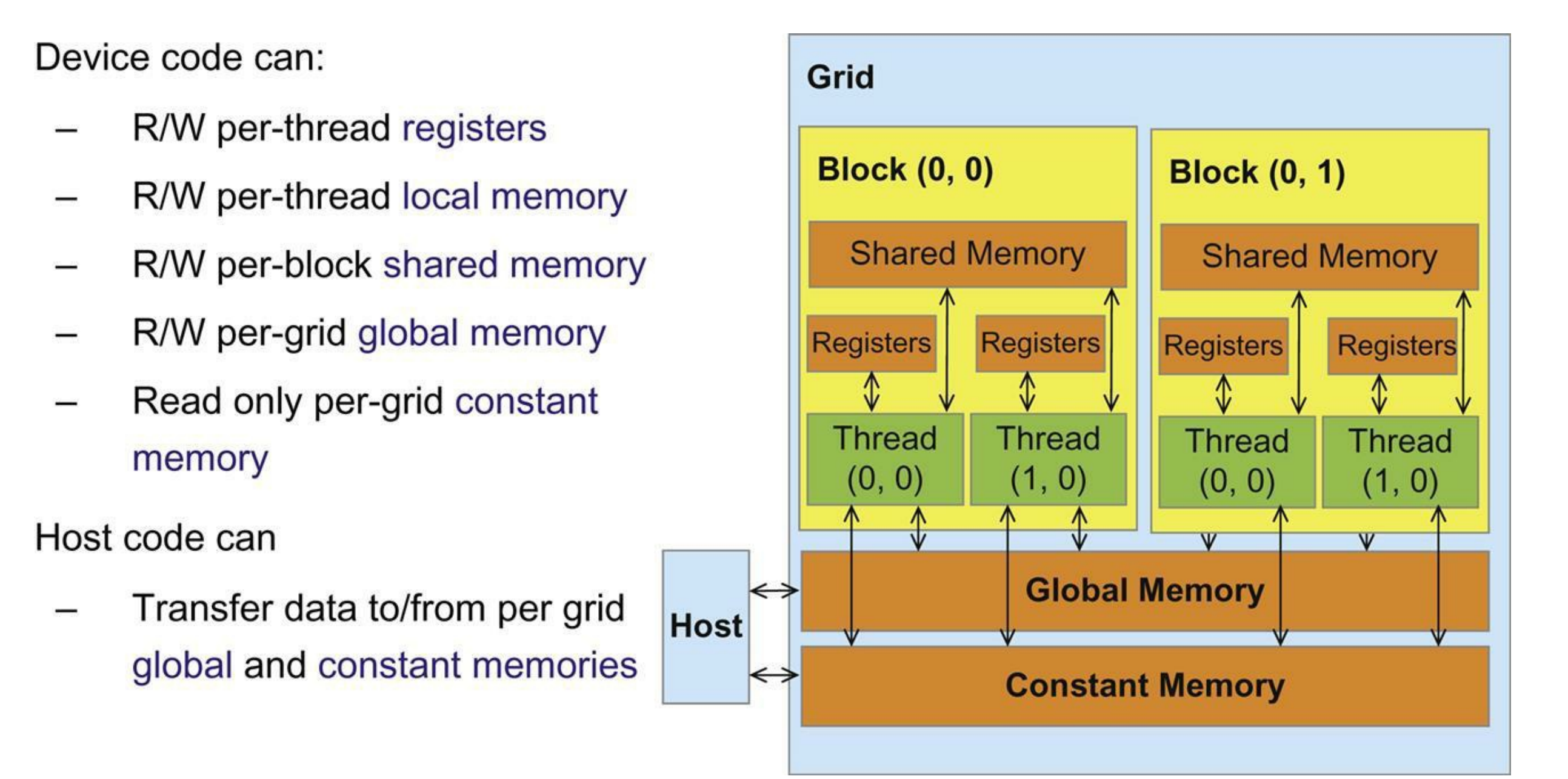 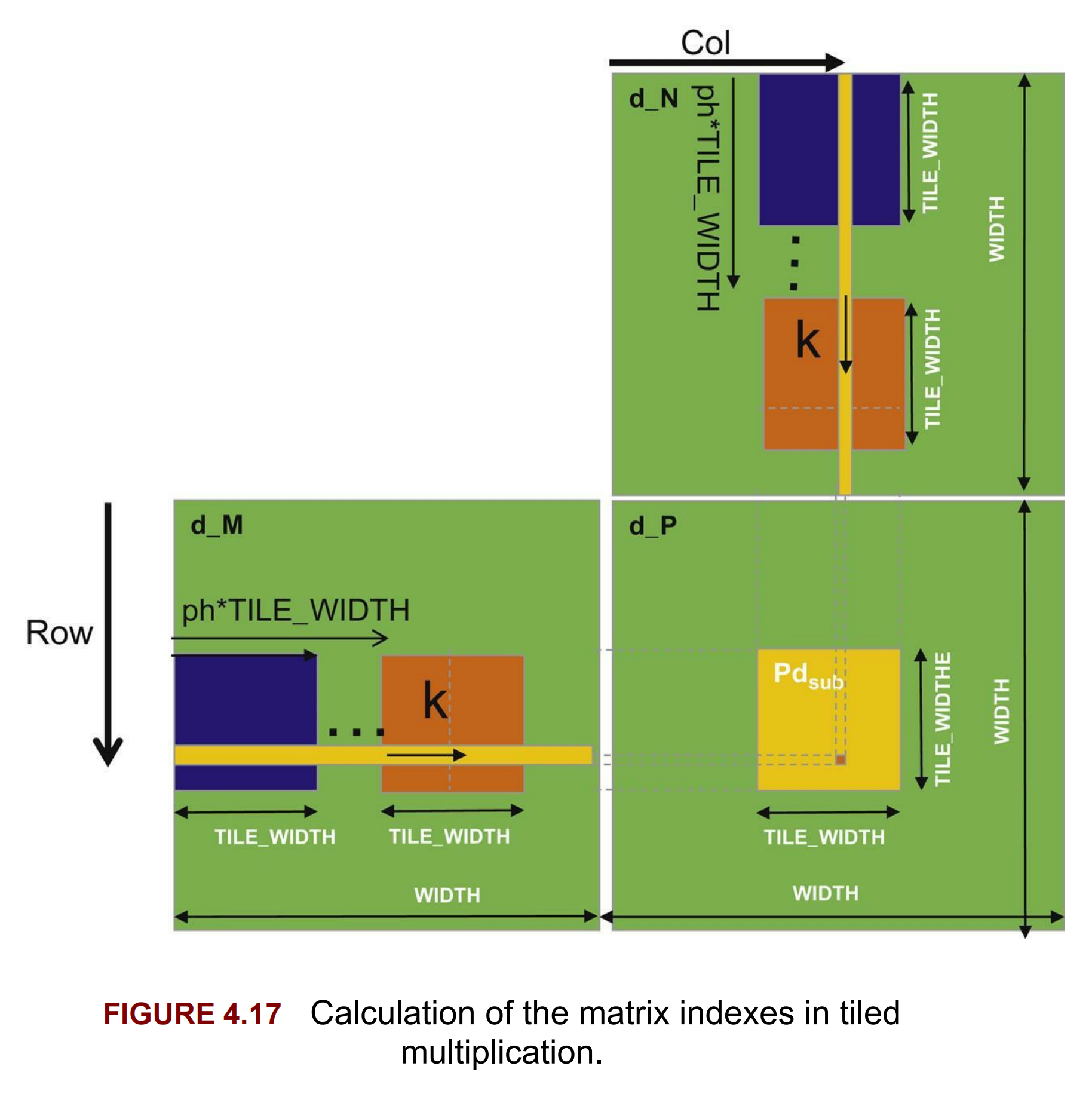 补充：GPU shared memory
GEMM过程  

shared memory的使用
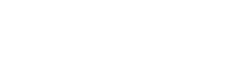 补充：GPU constant memory
以卷积过程为例
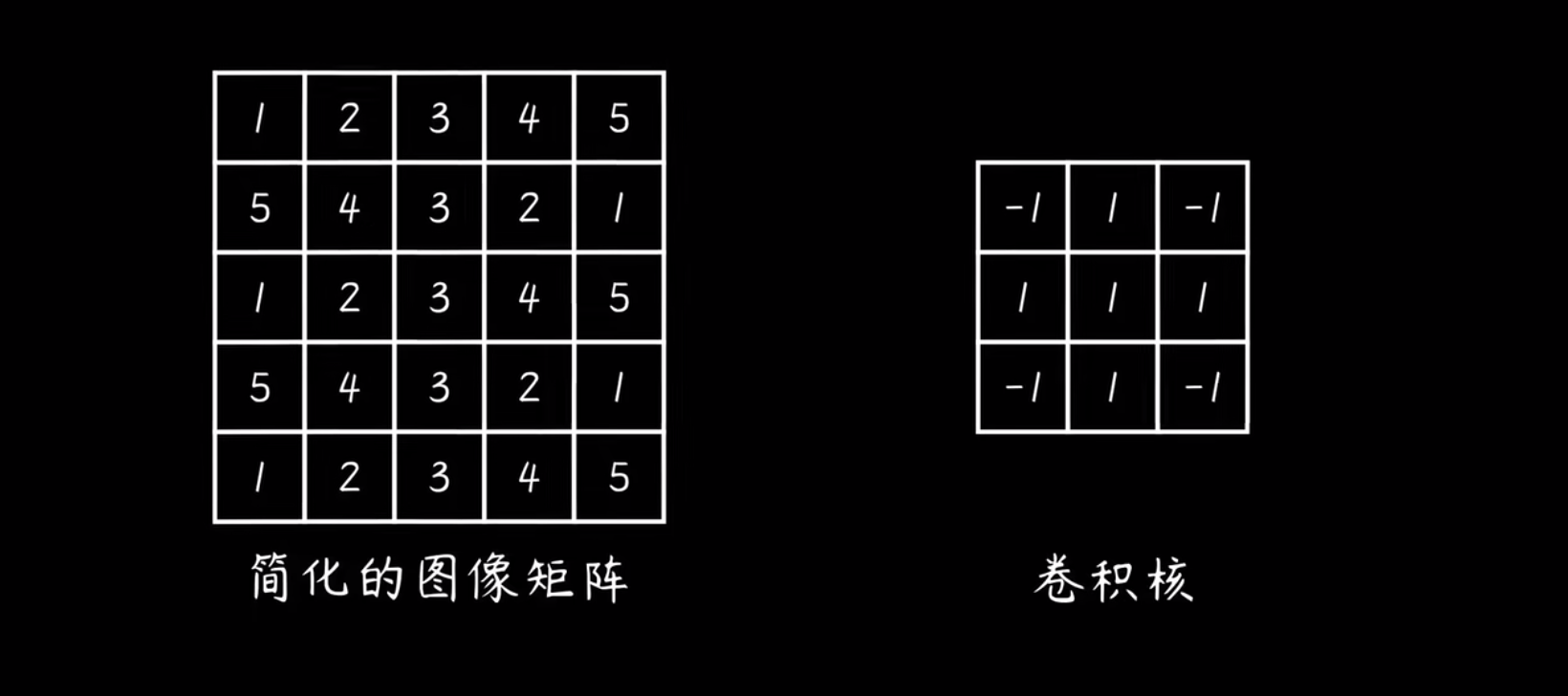 在Python中使用CUPY调用GPU
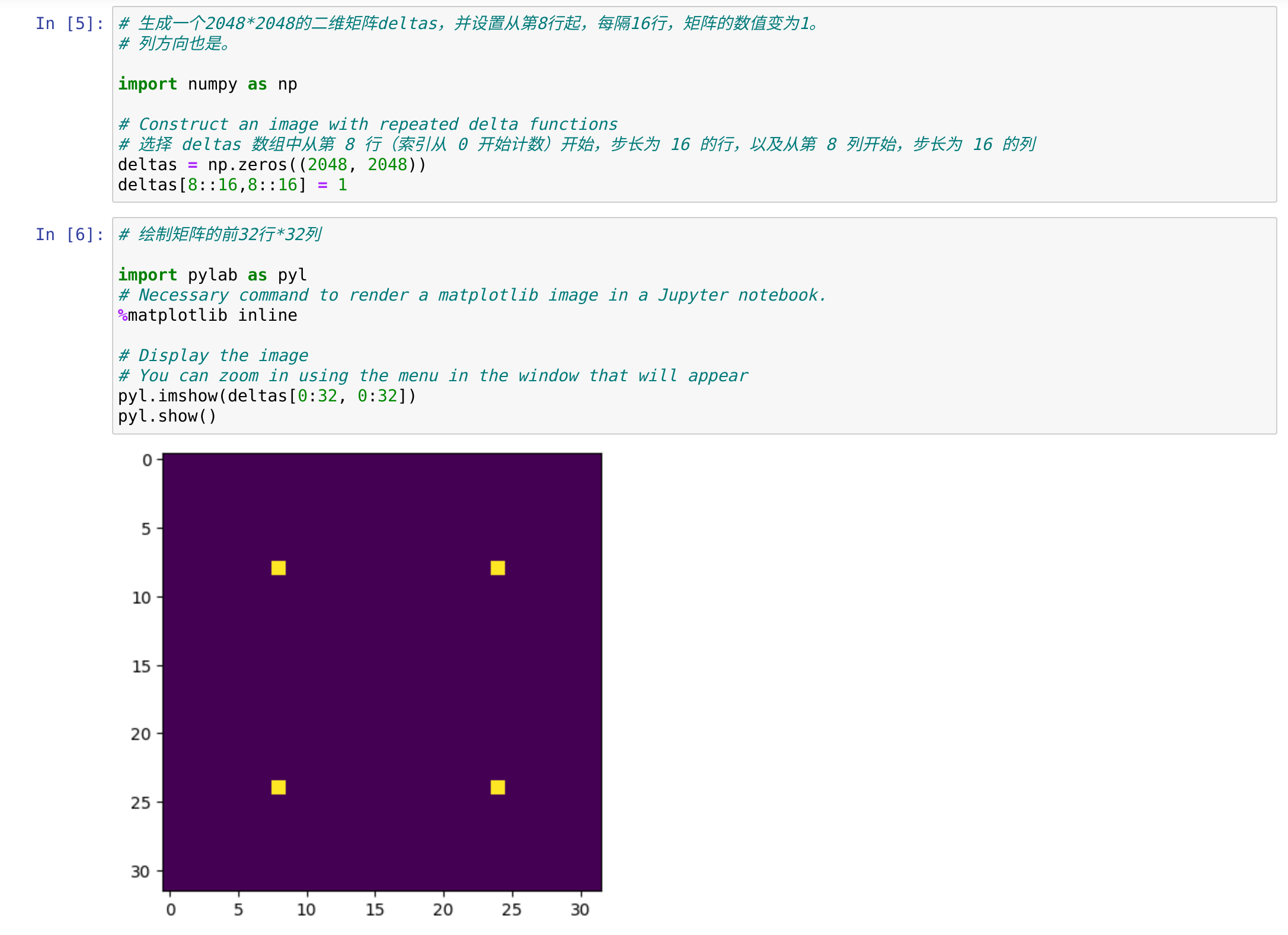 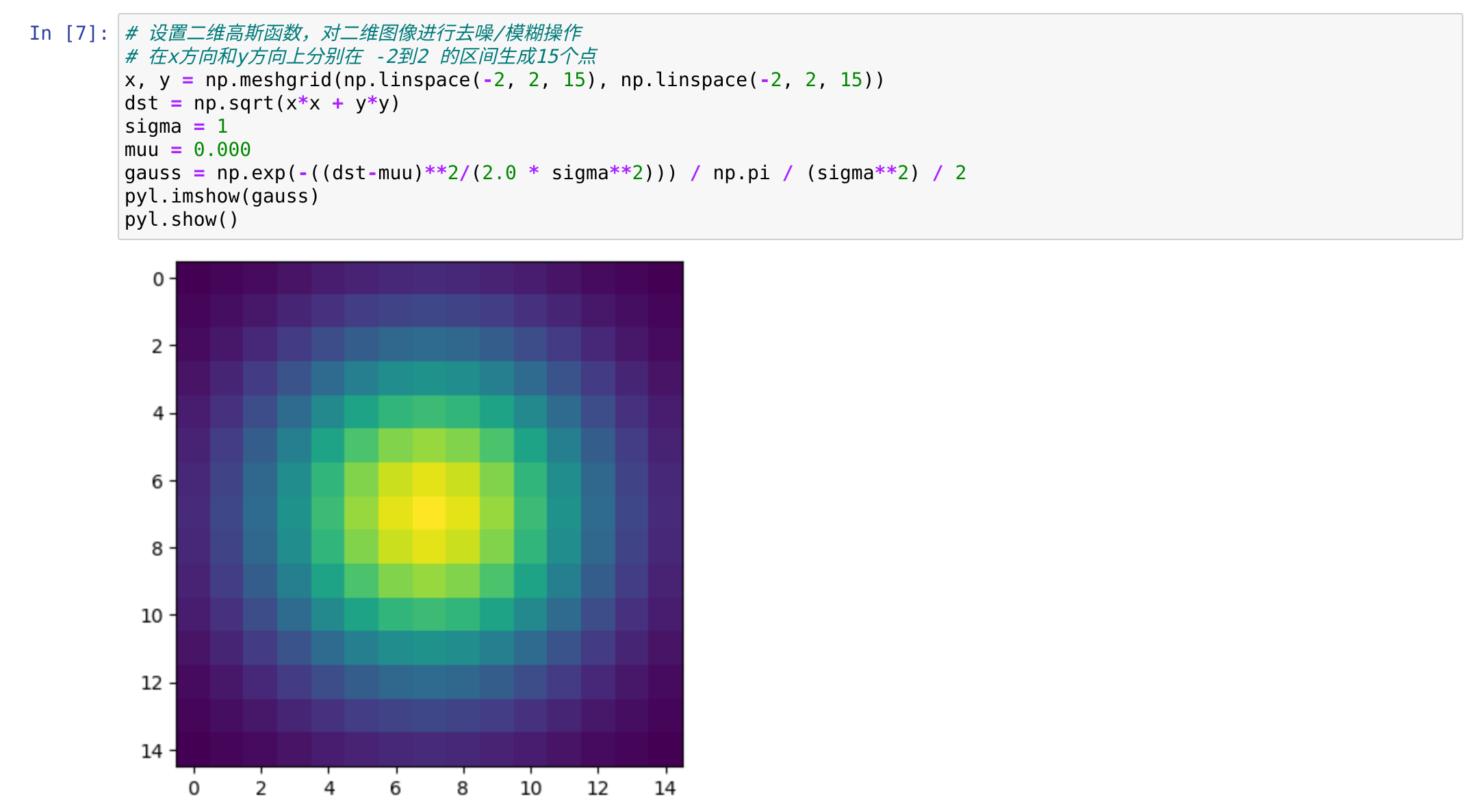 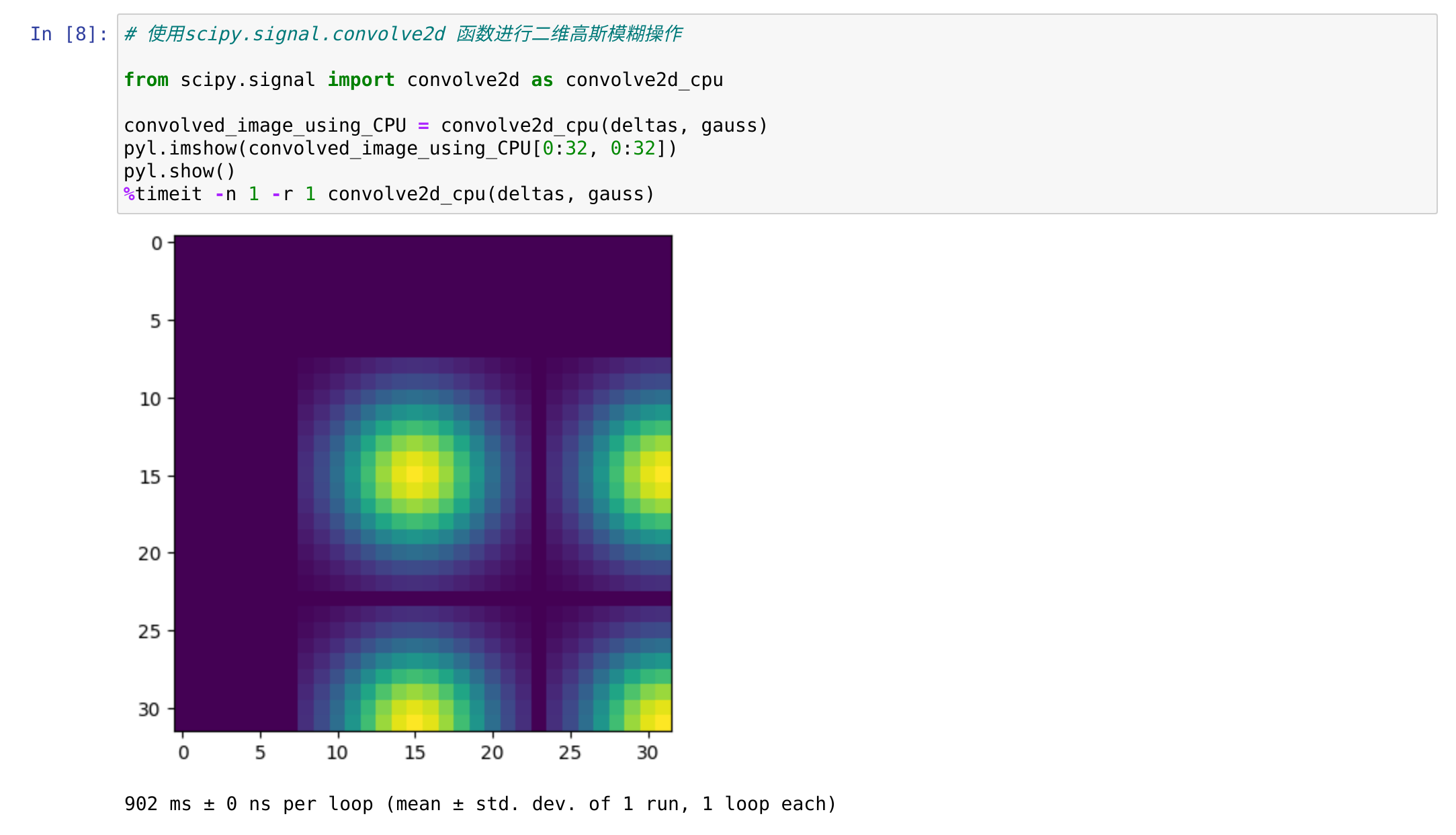 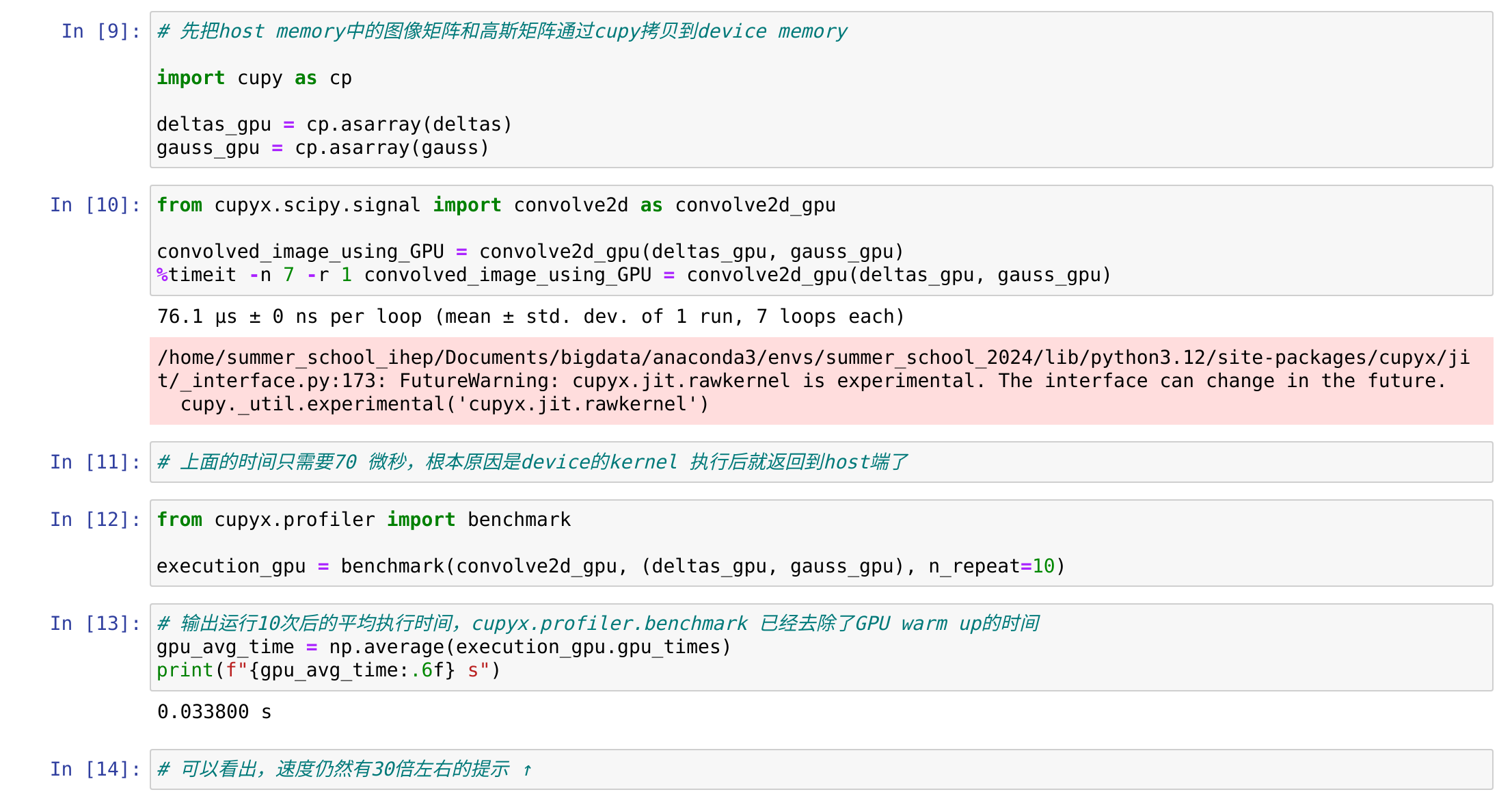 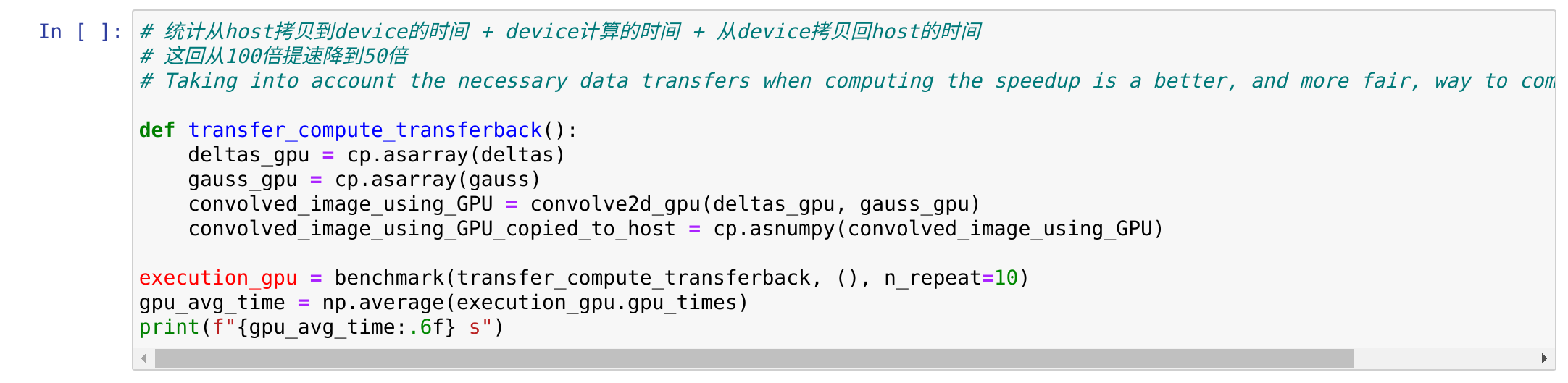 CUPY 调用 CUDA C++核函数
import cupy

# size of the vectors
size = 1024

# allocating and populating the vectors
a_gpu = cupy.random.rand(size, dtype=cupy.float32)
b_gpu = cupy.random.rand(size, dtype=cupy.float32)
c_gpu = cupy.zeros(size, dtype=cupy.float32)

# CUDA vector_add
vector_add_cuda_code = r'''
extern "C"
__global__ void vector_add(const float * A, const float * B, float * C, const int size)
{
    int item = threadIdx.x;
    C[item] = A[item] + B[item];
}
‘‘’
# 编译
vector_add_gpu = cupy.RawKernel(vector_add_cuda_code, "vector_add")

# 编译后调用
vector_add_gpu((1, 1, 1), (size, 1, 1), (a_gpu, b_gpu, c_gpu, size))


import numpy as np

a_cpu = cupy.asnumpy(a_gpu)
b_cpu = cupy.asnumpy(b_gpu)
c_cpu = np.zeros(size, dtype=np.float32)

vector_add(a_cpu, b_cpu, c_cpu, size)

# test
if np.allclose(c_cpu, c_gpu):
    print("Correct results!")
使用cupy.random.ran
创建随机数矩阵

使用cupy.zeros
创建GPU上的0矩阵

使用接口cupy.RawKernel
编译CUDA C++核函数vector_add
import cupy

# size of the vectors
size = 1024

# allocating and populating the vectors
a_gpu = cupy.random.rand(size, dtype=cupy.float32)
b_gpu = cupy.random.rand(size, dtype=cupy.float32)
c_gpu = cupy.zeros(size, dtype=cupy.float32)

# CUDA vector_add
vector_add_cuda_code = r'''
extern "C"
__global__ void vector_add(const float * A, const float * B, float * C, const int size)
{
    int item = threadIdx.x;
    C[item] = A[item] + B[item];
}
‘‘’
# 编译
vector_add_gpu = cupy.RawKernel(vector_add_cuda_code, "vector_add")

# 编译后调用
vector_add_gpu((1, 1, 1), (size, 1, 1), (a_gpu, b_gpu, c_gpu, size))


import numpy as np

a_cpu = cupy.asnumpy(a_gpu)
b_cpu = cupy.asnumpy(b_gpu)
c_cpu = np.zeros(size, dtype=np.float32)

vector_add(a_cpu, b_cpu, c_cpu, size)

# test
if np.allclose(c_cpu, c_gpu):
    print("Correct results!")
使用numpy在CPU端运行

使用cupy.asnumpy将GPU显存上的矩阵发送到内存

使用cupy.asarray将内存的矩阵发送到GPU显存
万卡级别的LLM训练集群如何高效利用GPUZeRO + DeepSpeed
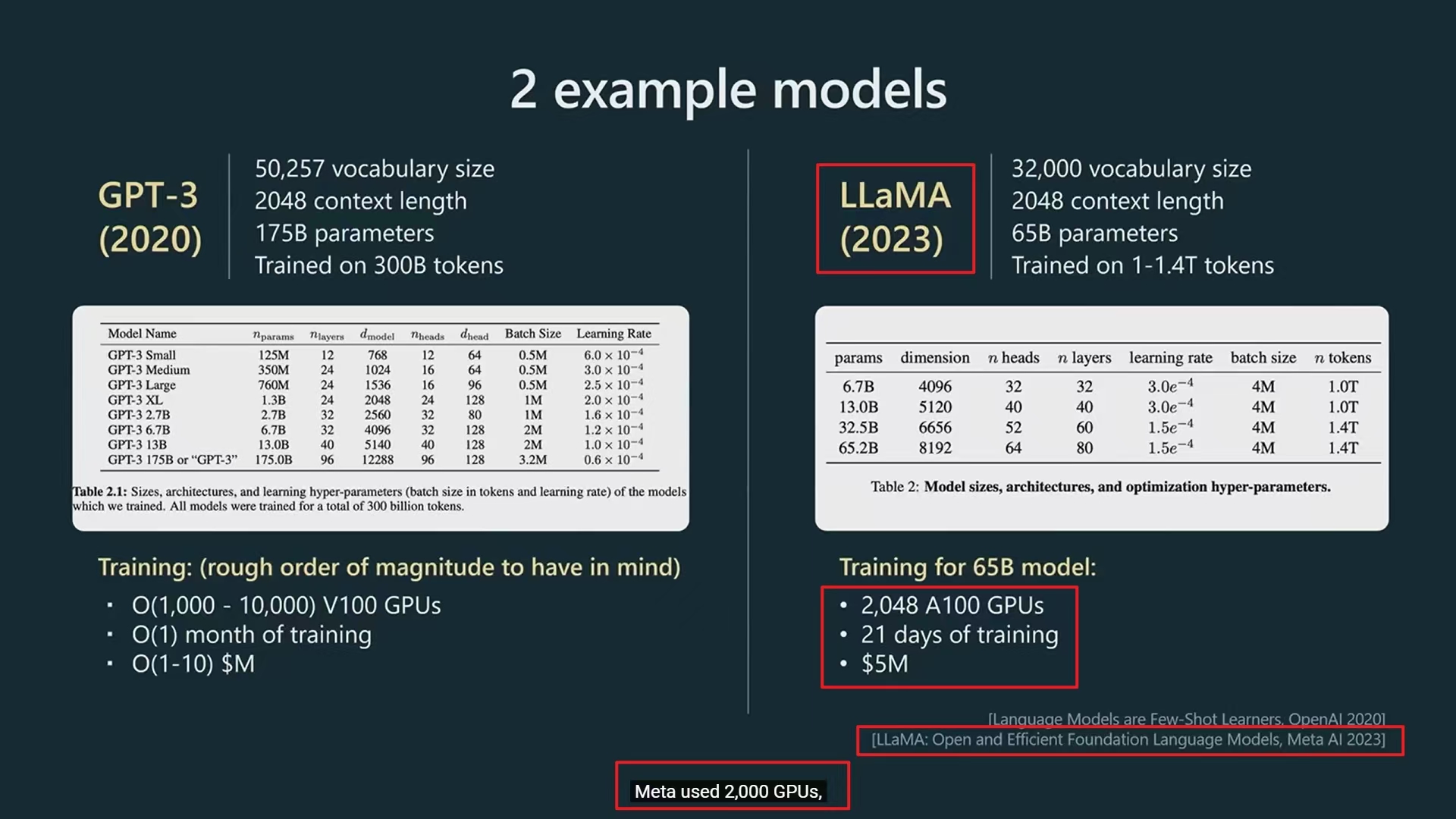 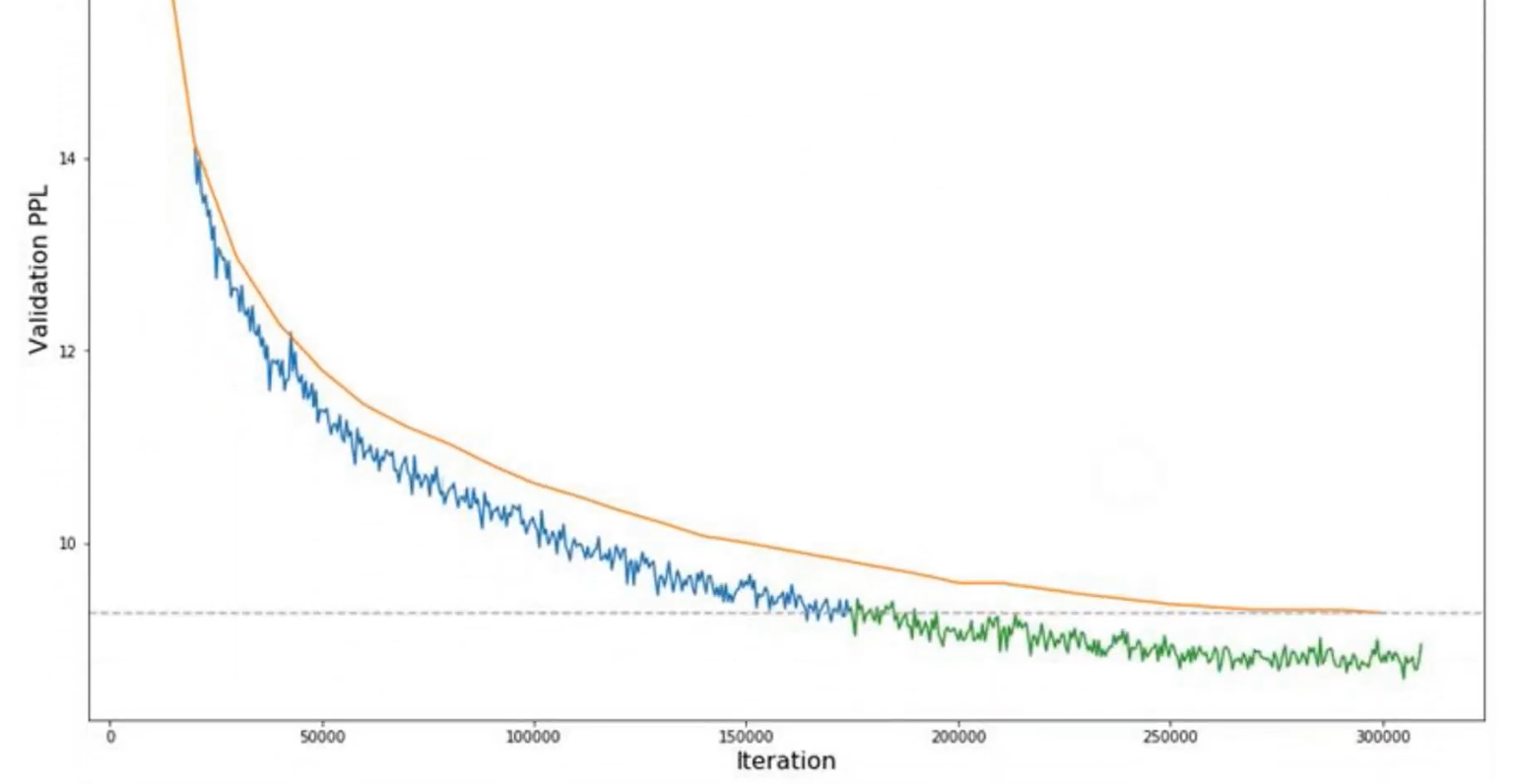 Meta 在2023年训练LLaMa 65 B大模型，花费了500万美金，21天，2000张A100，喂给Transformer的token数量为1.4 trillion。虽然最终参数规模小于175 B的GPT 3，但因为训练所使用的token数量较高，所以模型的效果更好。迭代30万次
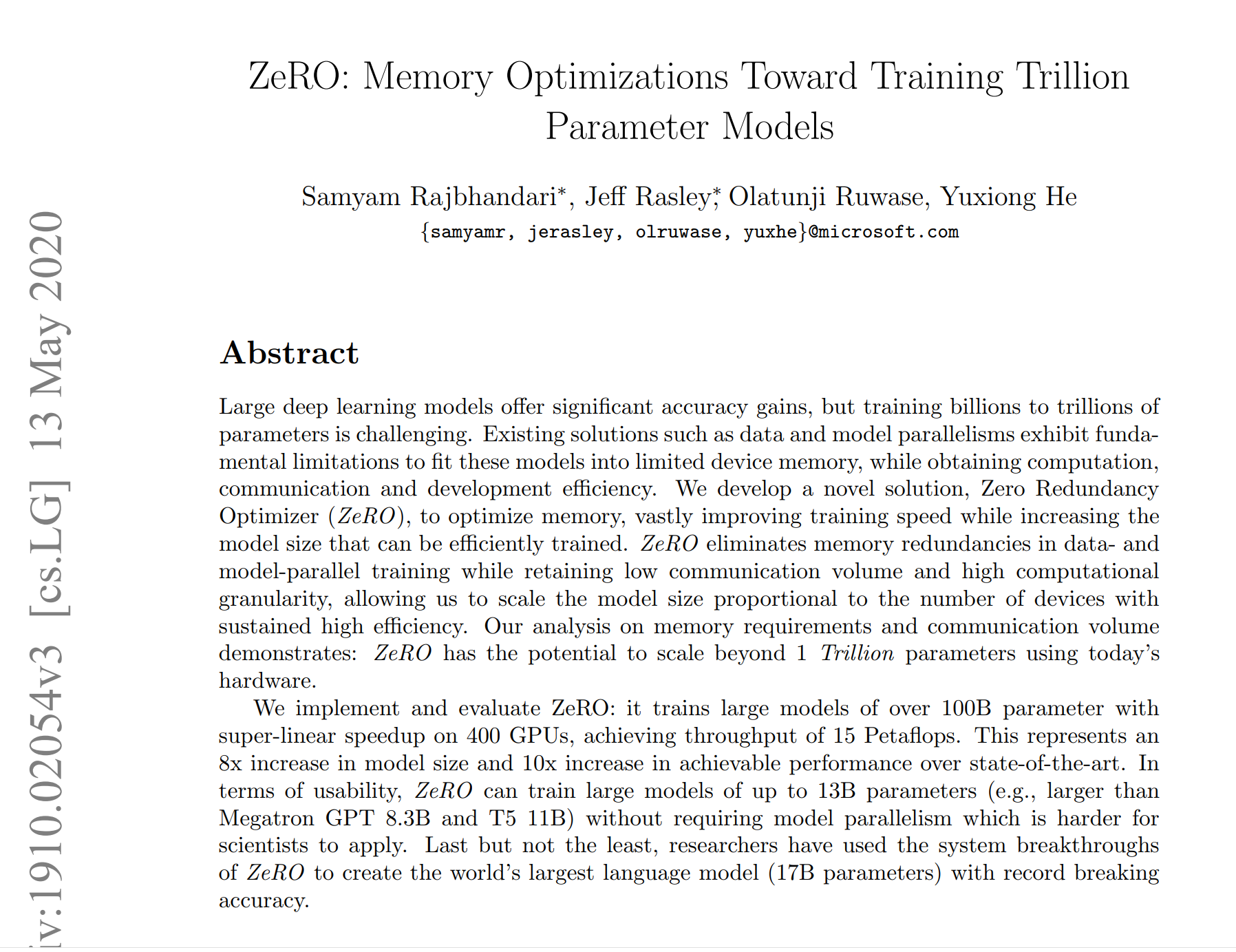 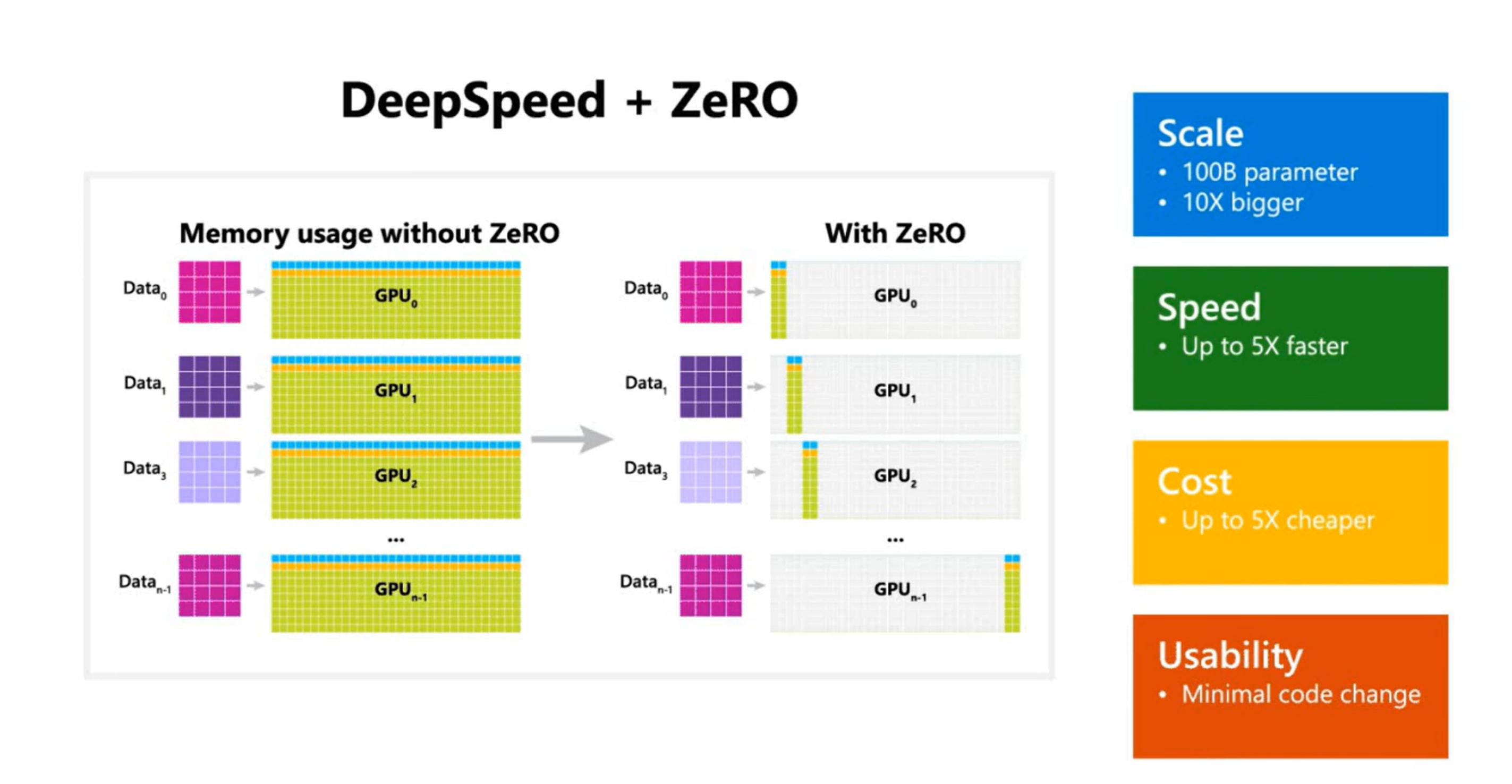 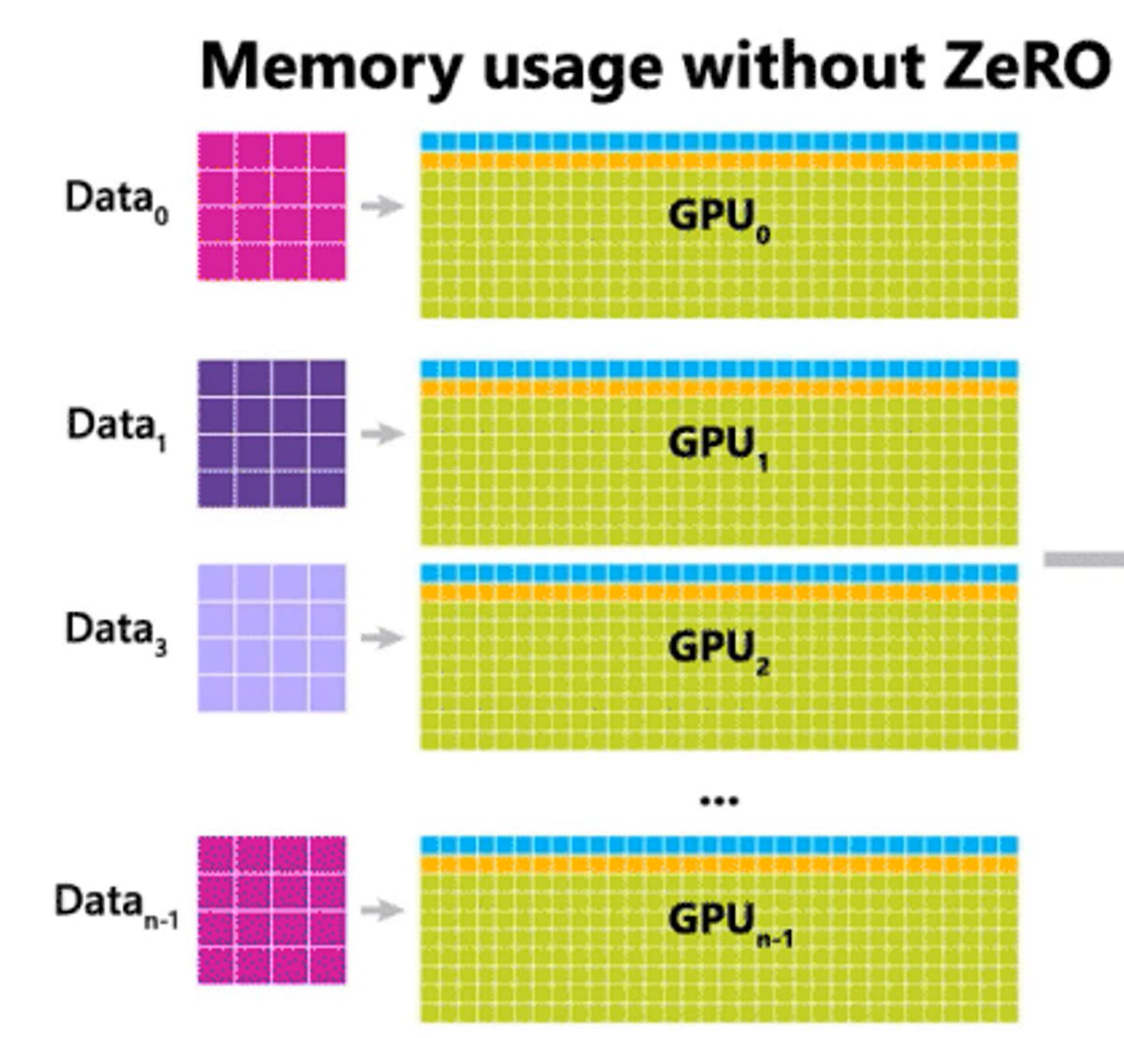 蓝色是Model weight parameter
黄色是梯度数据
绿色的是optimazer parameters

梯度数据存储量和模型参数存储量基本是一致，如果你使用SGD随机梯度下降(Stochastic Gradient Descent,简称SGD)，那么optimizer parameter就不存在了，但如果用ADAM 优化器，那么就需要存储优化器参数，这就会成为GPU显存中较大的负载
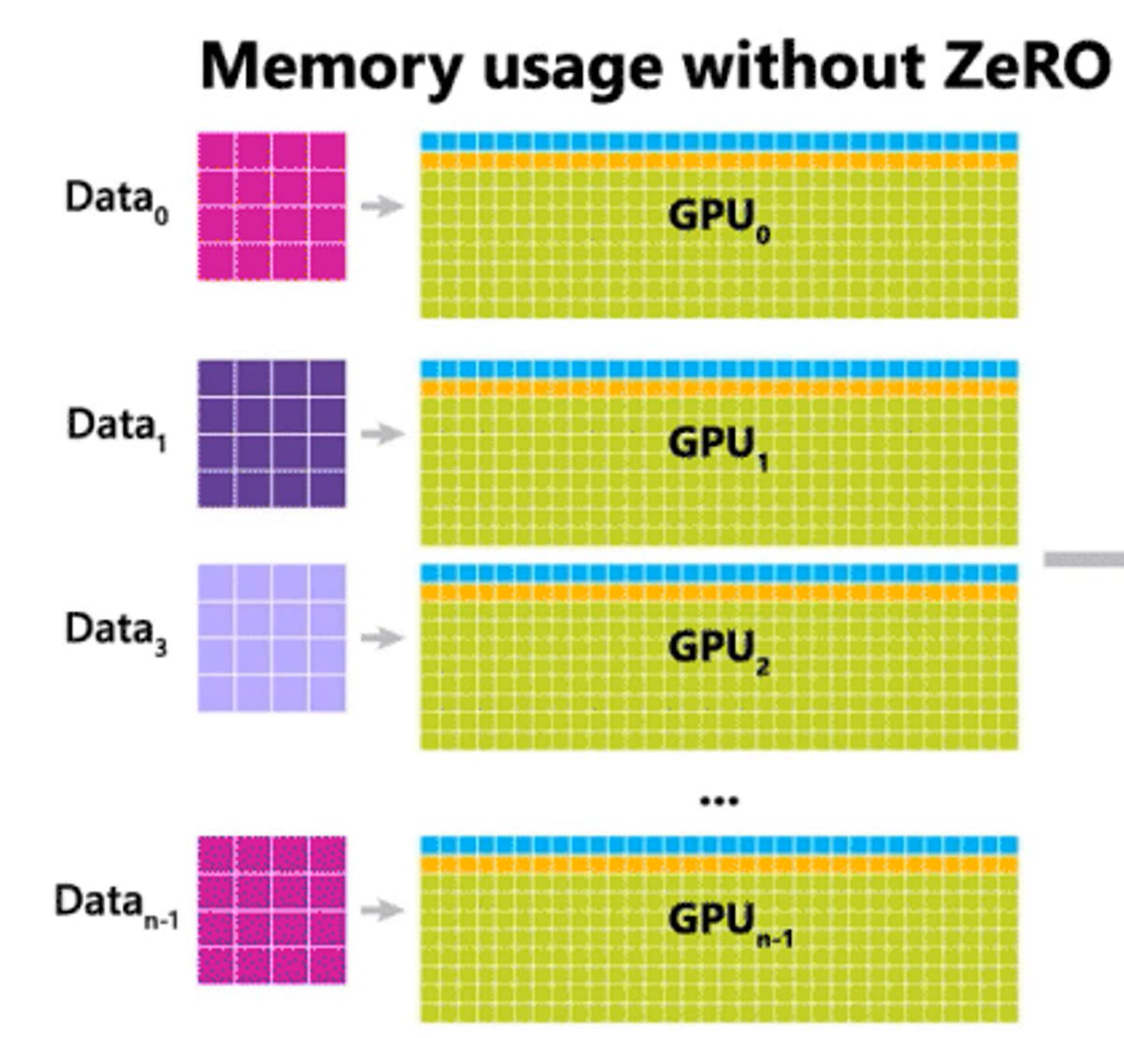 如果model可以放进一张卡中，那么就使用data parallism来进行并行

每个GPU都有自己的set of data point，每个GPU都计算得到它自己的参数更新结果从自己的data子集上，之后三张GPU需要通信，以保持两张卡上的模型是一样的。

如果是两张卡上，使用的是Infini Band。nVidia 有他自己的connectors 在多张GPU之间。

这样，you can keep this in sync



Data Parallelism  ✔

Model Parallelism ✘
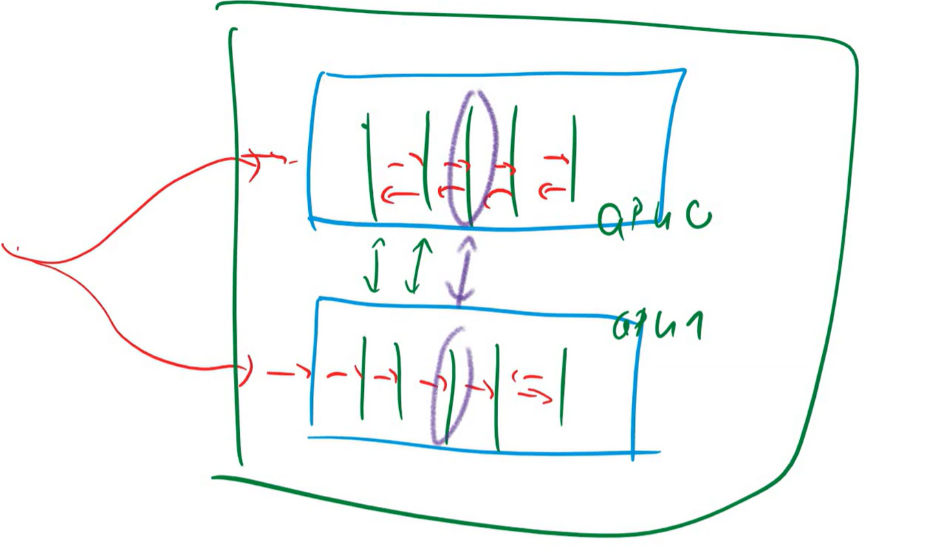 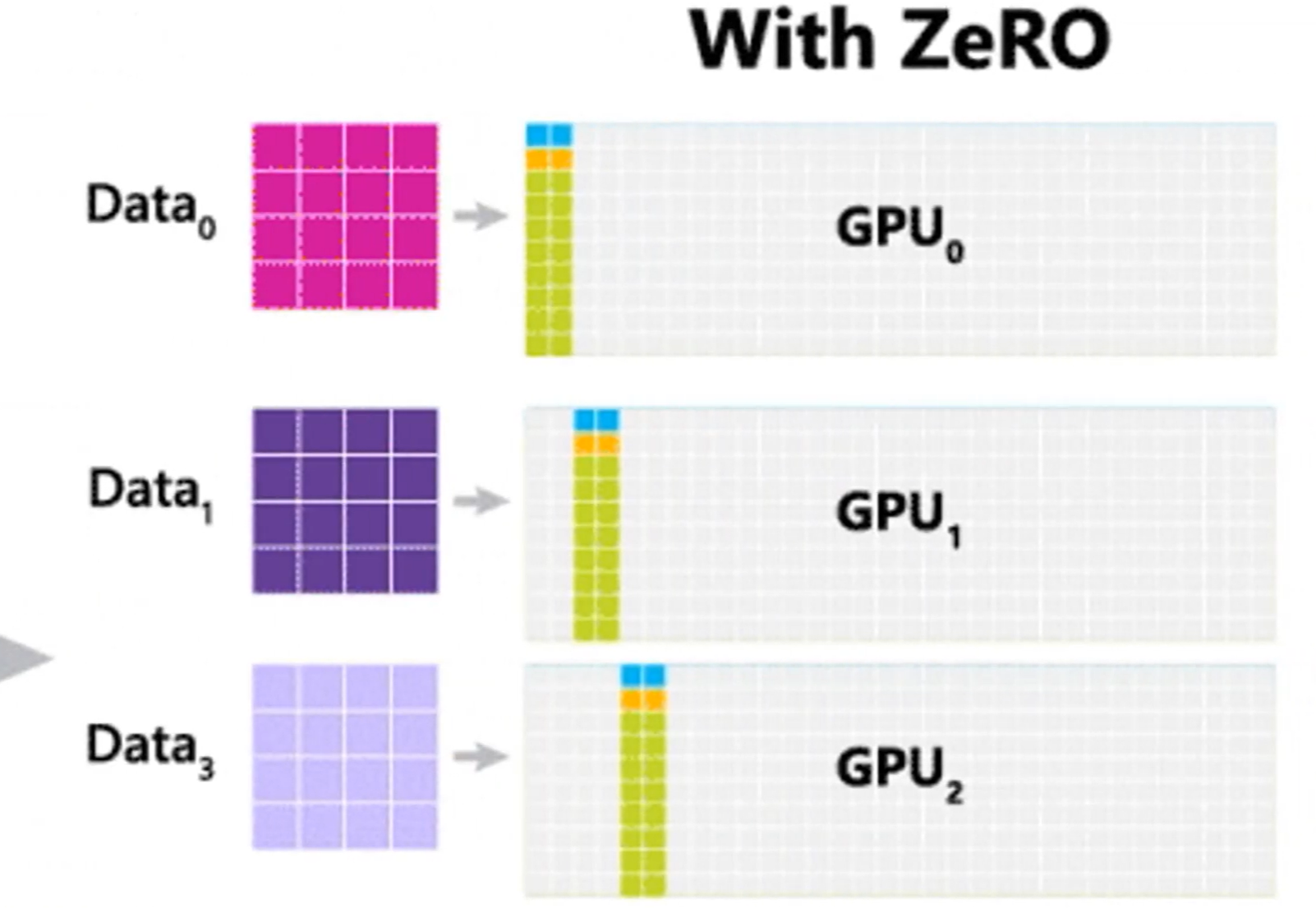 我们想让这三个data分别前向forward propagation和后向backward propagation穿过这个模型的三部分，但感觉像是在一个GPU上的模型一样。

GPU3使用所有卡上的梯度结合该卡上的optimizer parameter来进行对本卡上的model进行一个很好的更新



Data Parallelism  ✔

Model Parallelism ✔
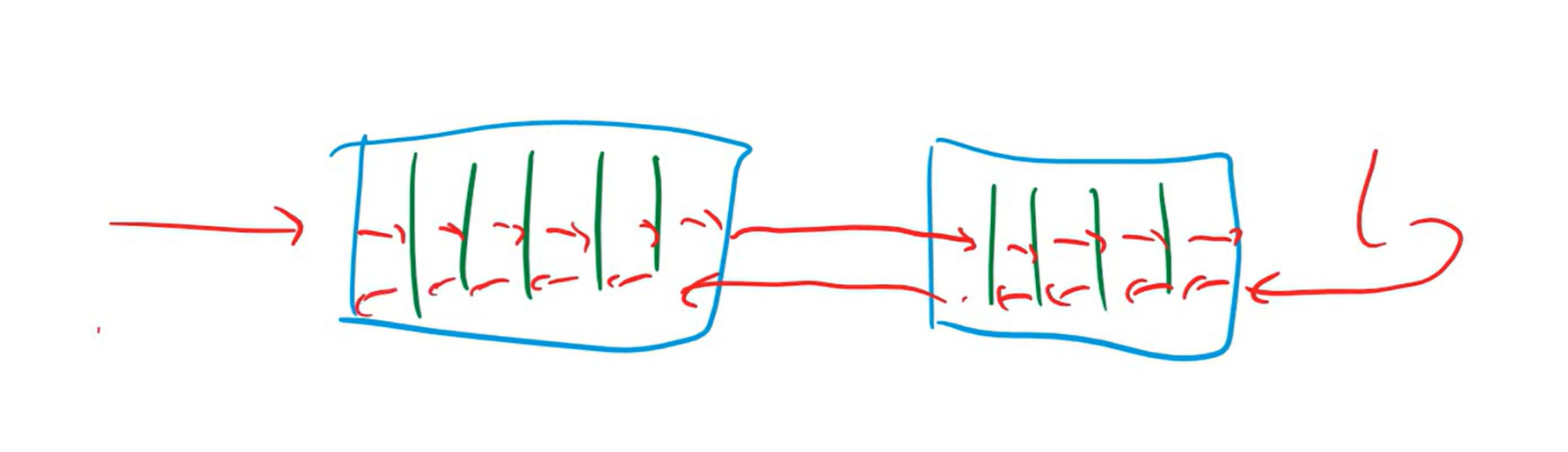 补充：高能物理领域的并行计算应用场景
补充：CUDA
cuFFT的使用细节

相干衍射成像 Ptychography
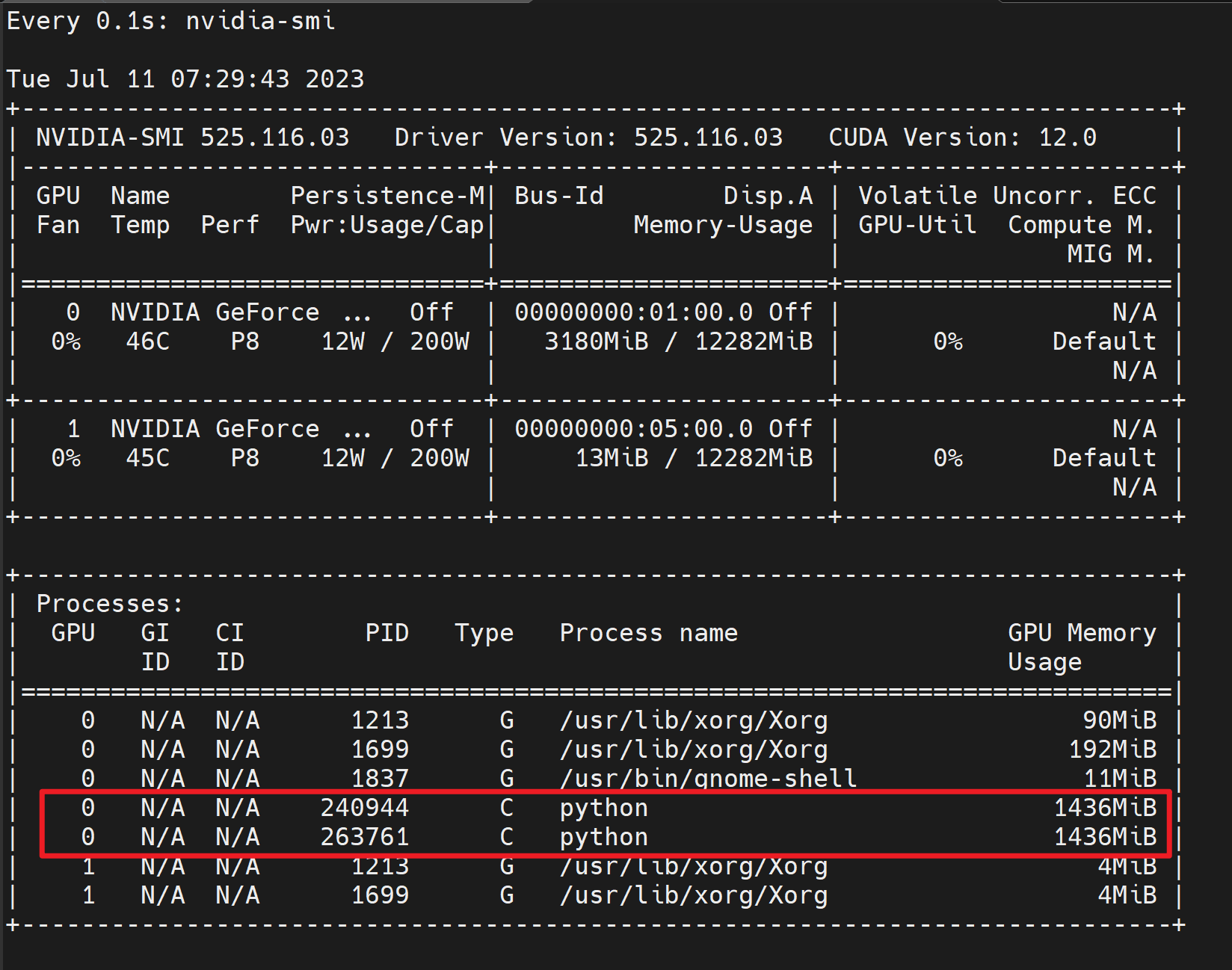 CudaFFTPlan::createPlan (
	
cufftType fftType, unsigned int fftH,unsigned int fftW, unsigned int pitch, unsigned int batch

)
Cuda2DArray.cpp    CudaSmartPtr.cpp    CudaFFTPlan.cpp
补充：cuSolver
MAGMA 求解器
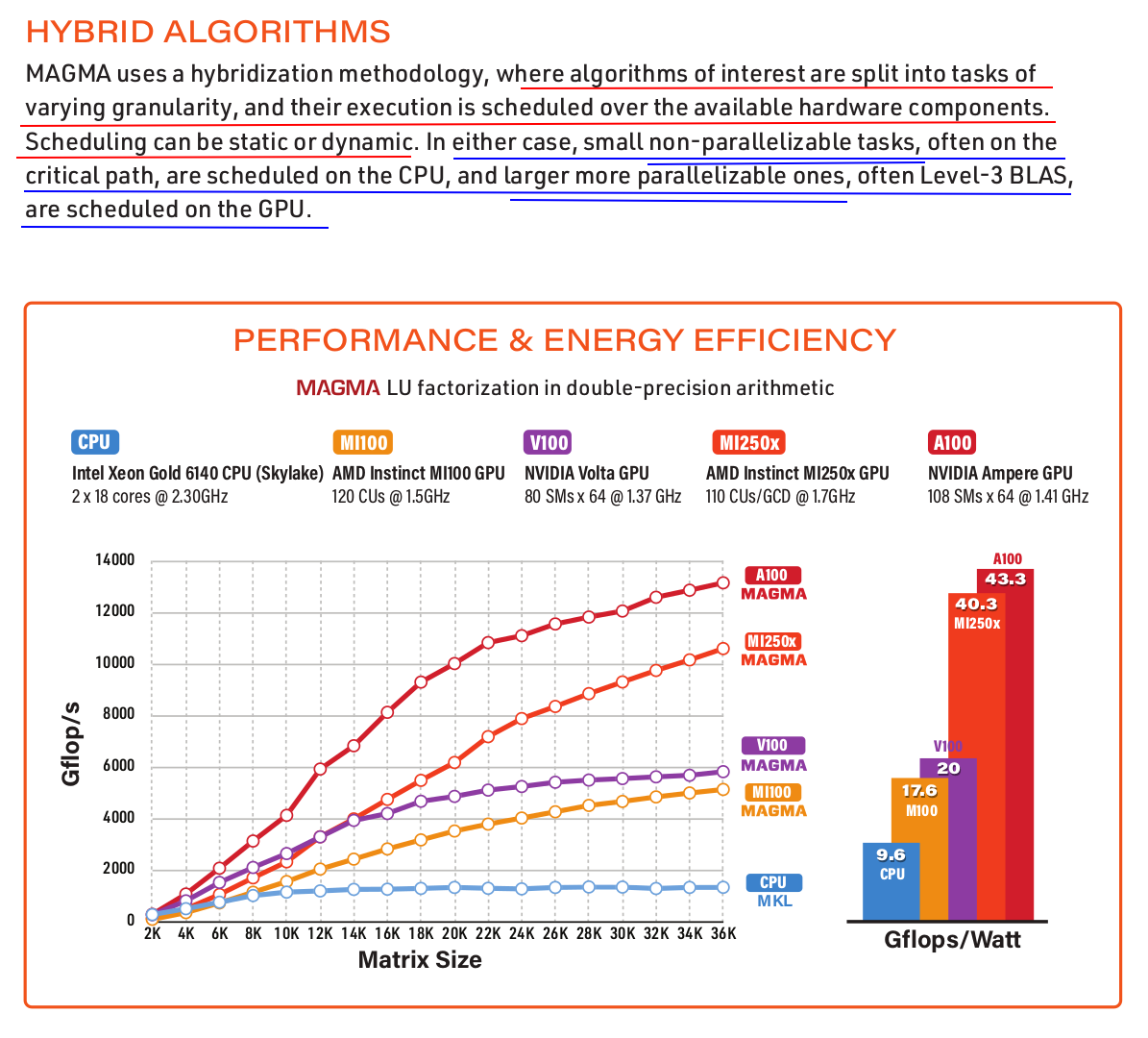 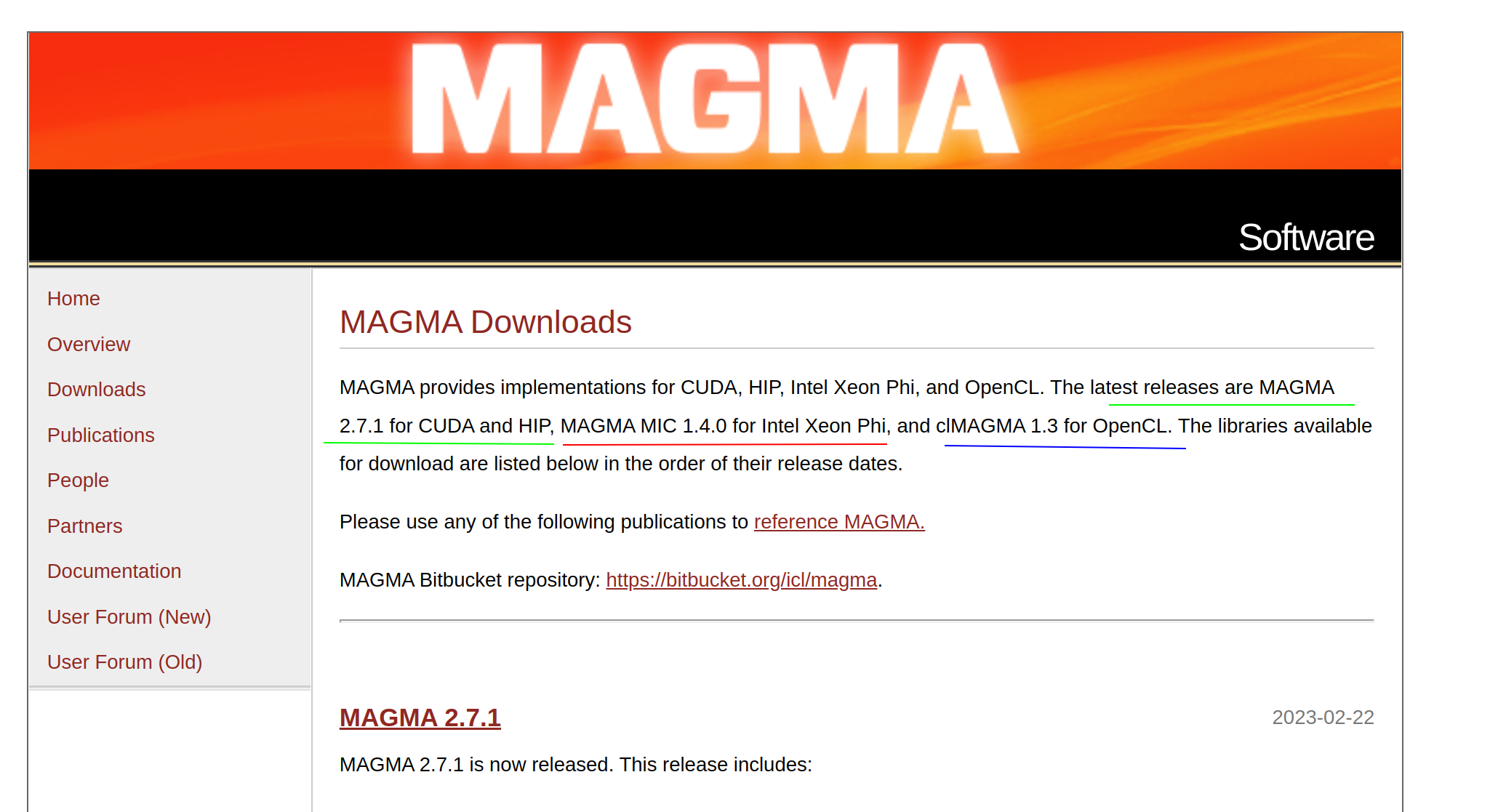 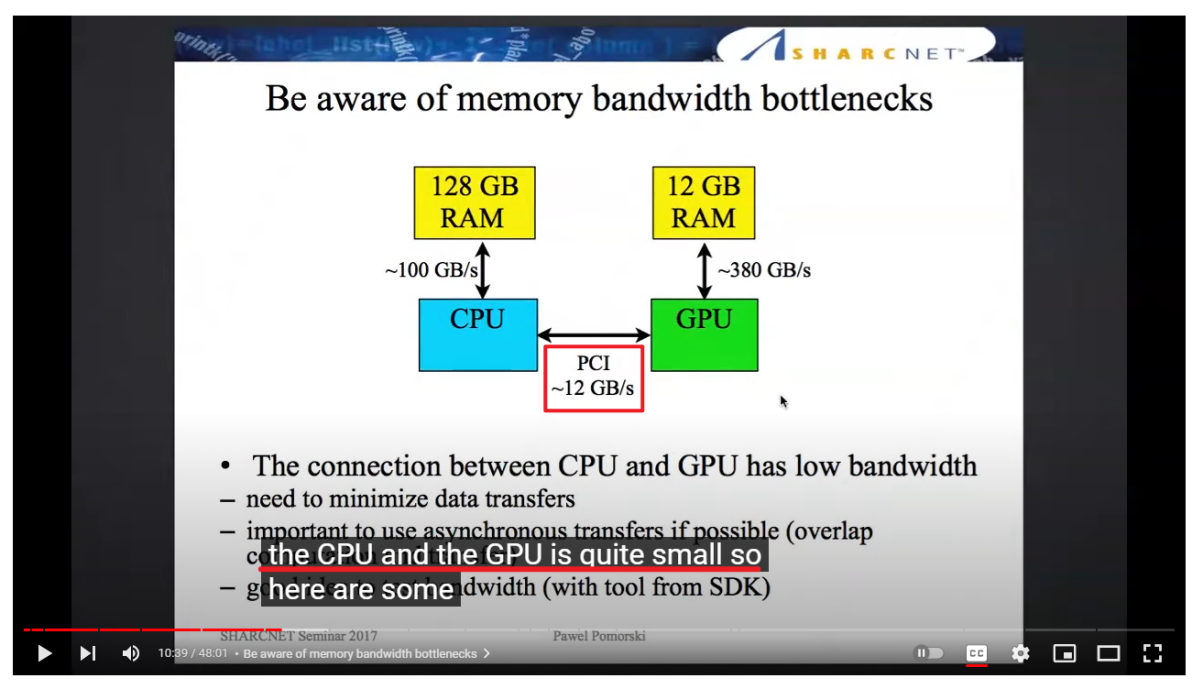 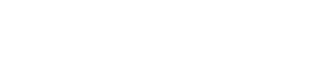 CPU core and Multi-GPU 大型稠密及稀疏矩阵并行求解器
University of TennesseeMulti 

Level 3 级别优化： matrix-matrix
Level-1   Scalar and vector based operations     Level-2  Matrix-vector operations
总结
总结
cudaMallocManaged(): CUDA原有函数，一次定义即可同时被CPU和GPU访问使用。当数据被这种方式分配内存及显存时，数据可以自动在CPU及GPU之间移动，无需指定移动方向，D2H / H2D
cudaDeviceSynchronize(): CUDA原有函数，当需要CPU端等待GPU端核函数执行完毕时使用
Kernel: 核函数，运行在GPU上的CUDA函数
Thread: 线程，执行CUDA kernel函数的最小单元The unit of execution for CUDA kernels.
Block: 线程块，多个thread 的集合
Grid: 网格，多个block 的集合
执行上下文: 核函数执行时使用，语法为the <<<p, q>>> syntax，p, q分别定义了block_per_grid和threads_per_block
gridDim.x: 核函数中的CUDA变量，指出在某个grid中的block的总数量
blockDim.x: 核函数中的CUDA变量，指出在某个block中的thread的总数量
blockIdx.x: 核函数中的CUDA变量，指出在某个grid中的block的索引
threadIdx.x: 核函数中的CUDA变量，指出在某个block中的thread的索引
threadIdx.x + blockIdx.x * blockDim.x: Common CUDA technique to map a thread to a data element
网格步长循环: 当数据的元素个数大于网格中的thread个数时，可以让一个thread可以计算一维向量中的多个元素。使用公式： gridDim.x * blockDim.x
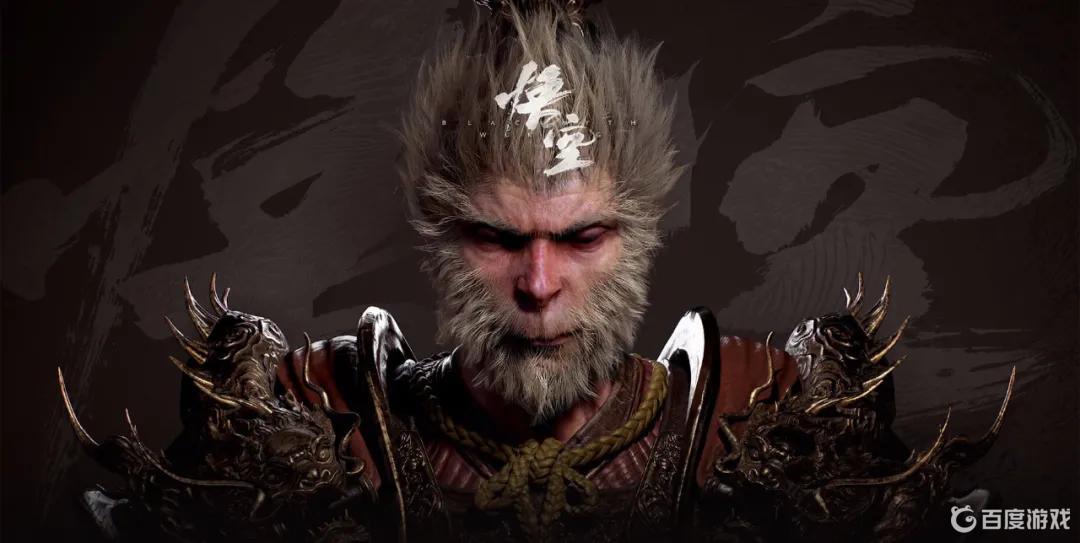 Questions？